DNS	RNS	Fehérje
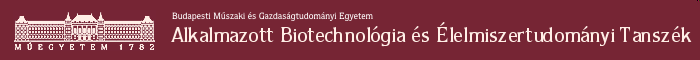 Általános Genetika

A génkifejeződés mechanizmusa
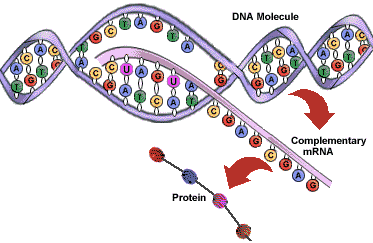 1
A gének és a fehérjék kapcsolata
1920- Morgan és Bridges: gének a kromoszómákon, géntérképezés

Mi a gének anyaga – FEHÉRJE vagy DNS???


1920 Garrod:
	alkaptonúria (homogentizinsav felhalmozódás a vizeletben) – öröklődő metabolikus hiba
	
1940 Beadle és Tatum: egy gén egy enzim, Neurospora crassa (l.e.)

A sejtekben zajló kémiai reakciók gének irányítása alatt állnak


1940-50-es évek:
	a gének anyaga DNS (Griffith, Avery, Hershey és Chase)
  	a DNS szerkezeti modellje magyarázatot ad sok kérdésre (Watson és Crick)
2
Az első fehérjeszekvencia meghatározása (1955)
(az elsődleges szerkezet megfejtése)
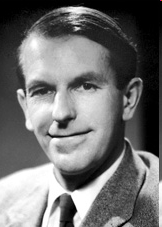 egy adott fehérje mindig ugyanazokra az aminosav alkotókra bontható szét
 20 féle as.
- az aminosavak lineáris sorrendben kapcsolódnak egymáshoz

a fehérjék tulajdonságait az azokat alkotó aminosavak milyensége és sorrendje határozza meg
Frederick Sanger - módszer a fehérjeszekvencia meghatározására
6 évébe telt a borjú inzulin aminosavszekvenciájának meghatározása, mely az első ismert fehérjeszekvencia lett
Ezért a munkájáért kapta az első Nobel díjat (1958,  kémiai).

A másodikat a DNS szekvencia meghatározás kidolgozásáért nyerte el Paul Berggel és Walter Gilberttel együtt 1980-ban.
3
hasítás
aminosav 
meghatározás
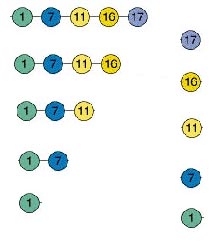 sorrend
Peptidek szekvenálása
Frederick Sanger (1953)
Rövid peptidek szekvenciája meghatározható a végső aminosavak 
egyenkénti lehasításával és azonosításával
4
Nagyméretű fehérjék feldarabolása, majd kromatográfiás elválasztás
1. A tisztított fehérjét egy proteolitikus enzimmel néhány aminosav hosszúságú darabokká emésztik 
2. Felcseppentik egy kromatográfiás papírra, és A oldószerrel futtatják. Ahogy az oldószer végighalad a papíron, a fragmentek elválnak egymástól. 
3. A papírt 90˚-al elfordítják, és B oldószerrel futtatják. Ez további, az A-tól különböző elválasztást eredményez.

A végeredmény egy egyedi, a fehérjére jellemző ujjlenyomat (fingerprint)
5
Nagyméretű fehérjék szekvenálása(Frederick Sanger 1953)
A fehérje ujjlenyomat egyes foltjai kisebb peptidekből állnak, melyek a kromatográfiás papírból kinyerhetők és megszekvenálhatók
 
A fingerprintet több különböző hasítóhelyet felismerő proteázzal megismételve egymással átfedő szekvenciájú peptideket kapunk, melyek szekvenciája az átfedő darabok alapján összeilleszthető
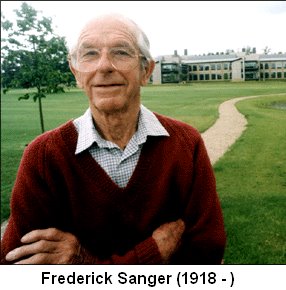 Ezzel az eljárással Sangernek hat évébe került a viszonylag kisméretű (51 aa) inzulin aminosav sorrendjének meghatározása
6
Egyetlen aminosav különbség is okozhat drámai fenotípus hatást
Vernon Ingram 1957 – a Sanger féle fehérjeszekvenálás módszerével hasonlította össze előszőr mutáns és normál fehérjék szerkezetét:

egészséges emberekből ill. sarlósejtes vérszegénységben szenvedő betegekből származó hemoglobin
A HbS molekulák alacsony oxigénkoncentrációnál kristályszerűen kicsapódnak a vörösvértestekben, így azok alakja sarlószerűvé válik
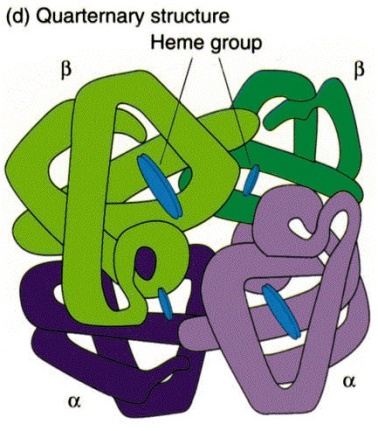 7
Normális felnőttkori hemoglobinformák:
97% a2b2 HbA 	(A=adult hemoglobin)
3%   a2d2 HbA-2
        a2g2 HbF	(F=fetalis hemoglobin)
Sarlósejtes vérszegénység:
a2b2 HbS 	(S=sikle cell hemoglobin)
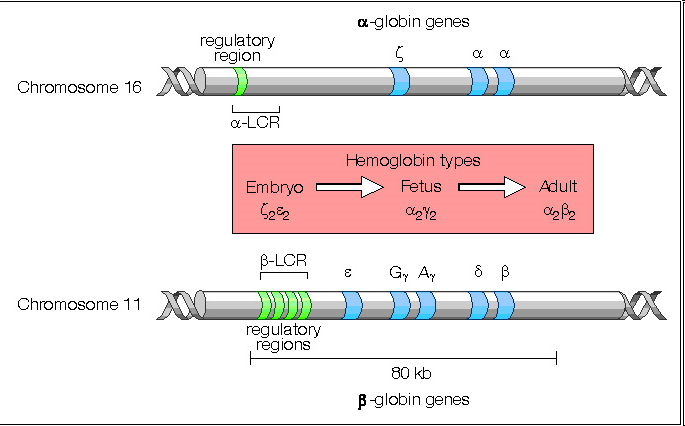 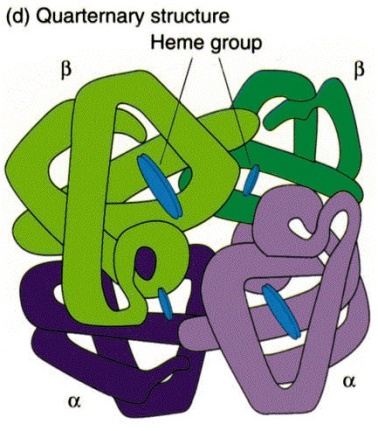 8
A normális hemoglobin és a sarló-sejtes hemoglobin között egyetlen aminosav cseréje okozza a különbséget
(az ábra csak az első hét aminosavat mutatja, mivel az összes többi azonos)
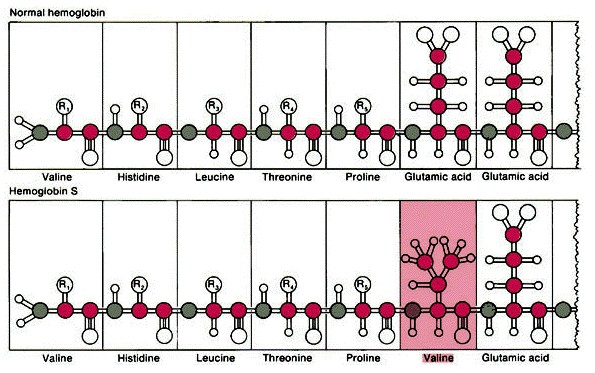 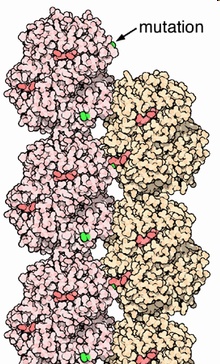 In sickle cell hemoglobin (HbS) glutamic acid in position 6 (in beta chain) is mutated to valine. This change allows the deoxygenated form of the hemoglobin to stick to each other.
A korábban genetikailag azonosított betegség ezzel új értelmezést nyert a fehérje szerkezet szintjén
9
További öröklődő betegségeket okozó hemoglobin változatok
Ezzel nyilvánvalóvá vált, hogy a génváltozatok fehérjeváltozatok megjelenését okozzák,
vagyis egy gén egy fehérje aminosav szerkezetét határozza meg
Hogyan?
10
Van-e kimutatható összefüggés 
a gén nukleotid sorrendje,

és a gén által meghatározott 
fehérje aminosav sorrendje között?
11
Ingram eredményei jelezték, hogy
	egy  gén egy fehérje,
	és azon belül is aminosavak meghatározását kódolja valahogy


de a mutációkat emberben nem lehetett térképezni


Erre egy egyszerűbb modellrendszerre volt szükség, melyben rövid ideig tartó, és sok kísérlet elvégzésére van lehetőség:

pl. Escherichia coli
12
A gén és a fehérje kolinearitása(Charles Yanofsky 1967)
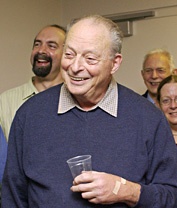 E. coli triptofán szintetáz gén

 mutáns változatokat izolált, és a mutációkat genetikailag térképezte

 majd minden egyes allél esetén meghatározta az enzim aminosav sorrendjét a mutánsban
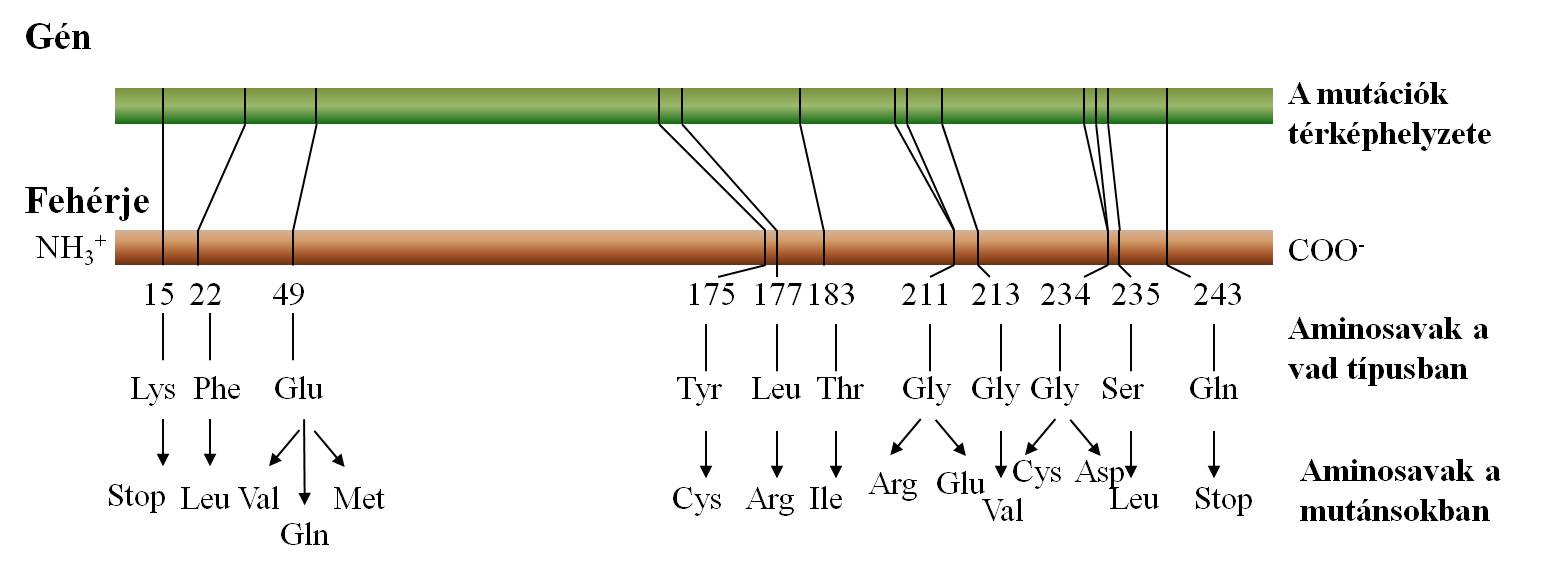 A felső egyenesen a pontmutációk transzdukcióval meghatározott térképhelyzete látható, alatta az egyes mutánsokban megállapított aminosav cserék

A mutációk sorrendje megfelel az aminosav cserék sorrendjének (= a kettő kolineáris)
13
A DNS nukleotidsorrendje egy lineáris információsor.

A fehérjék aminosavsorrendje ugyancsak egy lineáris információsor.

E két információsor között a genetikai kód által definiált pontos és egyértelmű megfelelés van, egymással kolineárisak
14
RNS intermedier létére utaló korai kísérletek
- Volkin és Astrachan (1957): E. coli T2 fág-indukálta gyors RNS-szintézis


- Eukarióta sejt: pulse-chase (impulzus-üldözés) kísérletek

	radioaktivan jelölt uracil pulzusszerűen > sejtmagban, majd a citoplazmában
15
Az RNS szerkezete különbözik a DNS-től
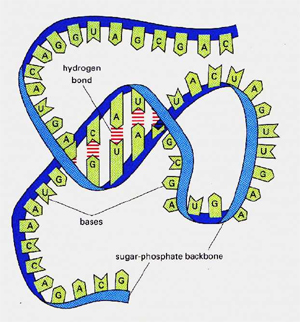 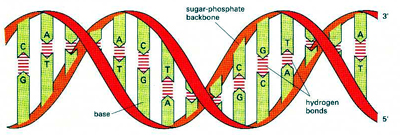 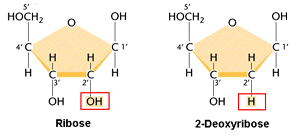 -  Egyszálú polimer, nem kettős spirál állapotú, a DNS-nél		bomlékonyabb 
-  Hajlamos a molekulán belüli másodlagos szerkezetek képzésére
-  Ribóz cukrot tartalmaz, nem dezoxiribózt
  az RNS-ben timin helyett uracil található
-  az RNS-nek a fehérjékhez hasonló enzimaktivitása lehet 	(ribozim)
16
17
Az RNS-ek fajtái
I. Hírvivő RNS (messenger RNA). A gének kifejeződése során keletkező másolat a DNS-ről, ami fehérjévé fordítódik. 
II. Funkcinális RNS. Fehérjévé nem fordítódó RNS fajták, RNS-ként működnek:
1. Riboszóma RNS. A riboszómák alkotórésze. A sejt RNS tartalmának legnagyobb részét teszik ki. 
2. Transzfer RNS. Aminosavakat szállítanak a transzlációhoz. Sejtenként 40-50 féle, hasonló méretű (70-90 nt), jellegzetes szerkezetű RNS félék. 
3. Kis RNS-ek. Rövid, szabadon vagy fehérjékhez kapcsolódva előforduló sokféle funkciót betöltő rövid RNS féleségek:
- snRNS (small nuclear): Kis nukleáris RNS. Pre-mRNS érés (eukariótákban), a spliceoszóma komponensei
- miRNS (micro): génkifejeződés szabályozása, több ponton (eukarióták)
- siRNS (small interfering): a genom integritásának megőrzését segítik (növényi és állati sejtekben pl. a vírusok szaporodásának gátlása, mozgó genetikai elemek áthelyeződése a genomban)
18
RNS preparátum növényből (Arabidopsis)
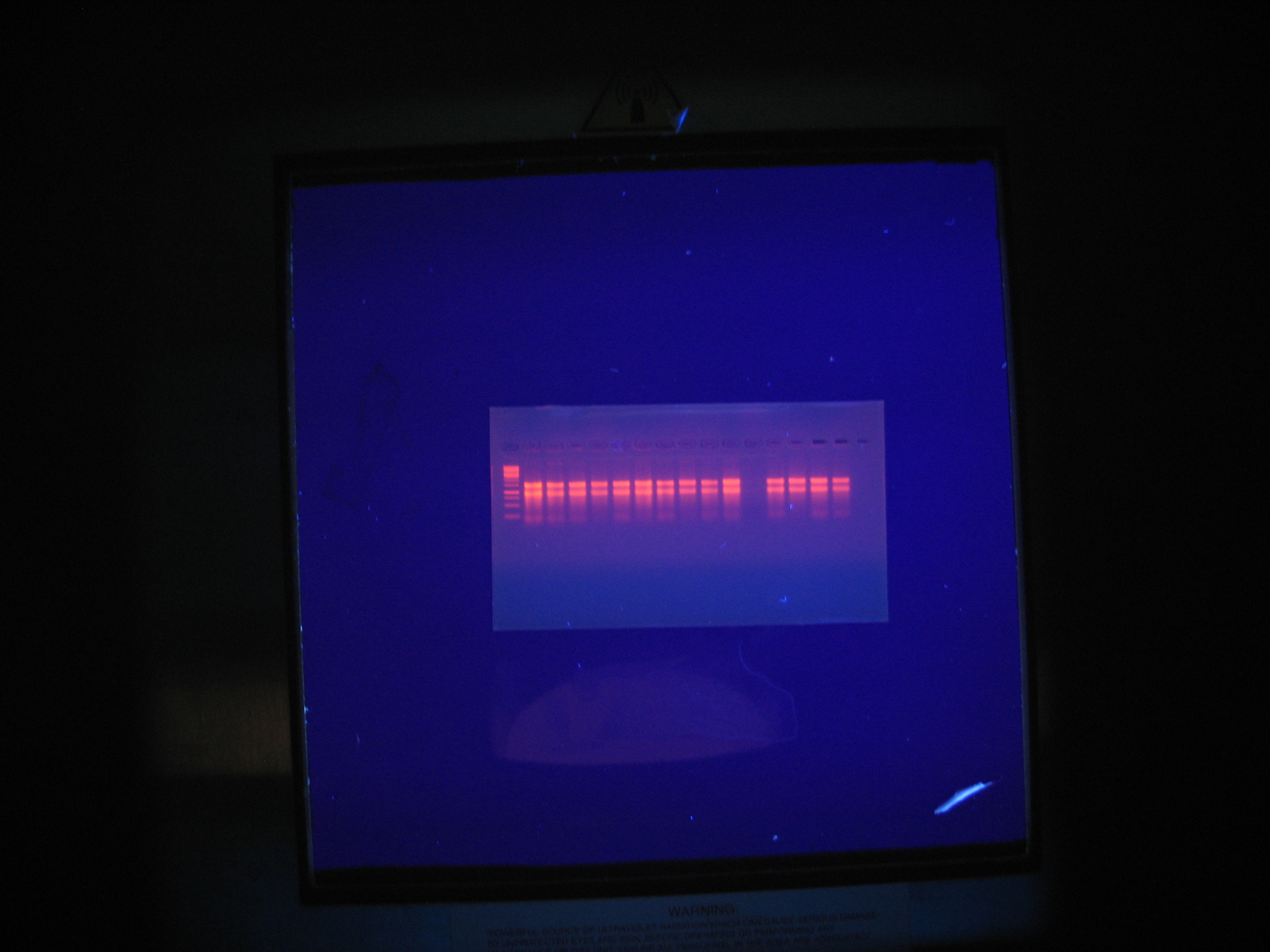 19
A genetikai információ továbbítása pro- és eukariótákban
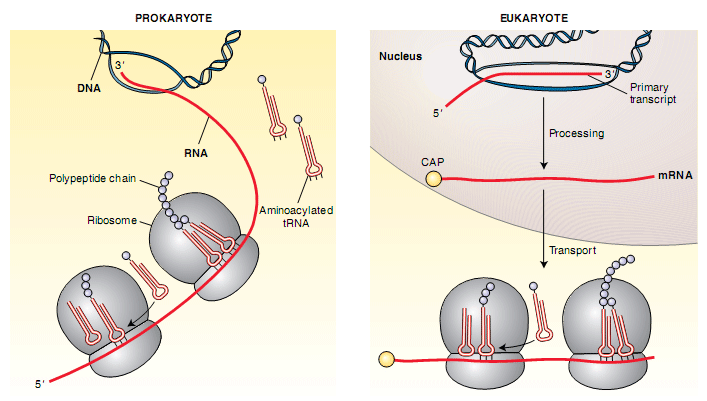 A transzkripció és a transzláció külön kompartmentben történik az eukariótákban, de azonos helyen bonyolódik a prokariótákban.
A folyamatok egyébként nagyon hasonlóak: a tRNS szállítja az aminosavakat a riboszómákhoz, amelyek a mRNS megszabta sorrendben összekapcsolják az aminosavakat.
20
A transzkripció és replikáció összehasonlítása
21
RNS polimeráz munka közben
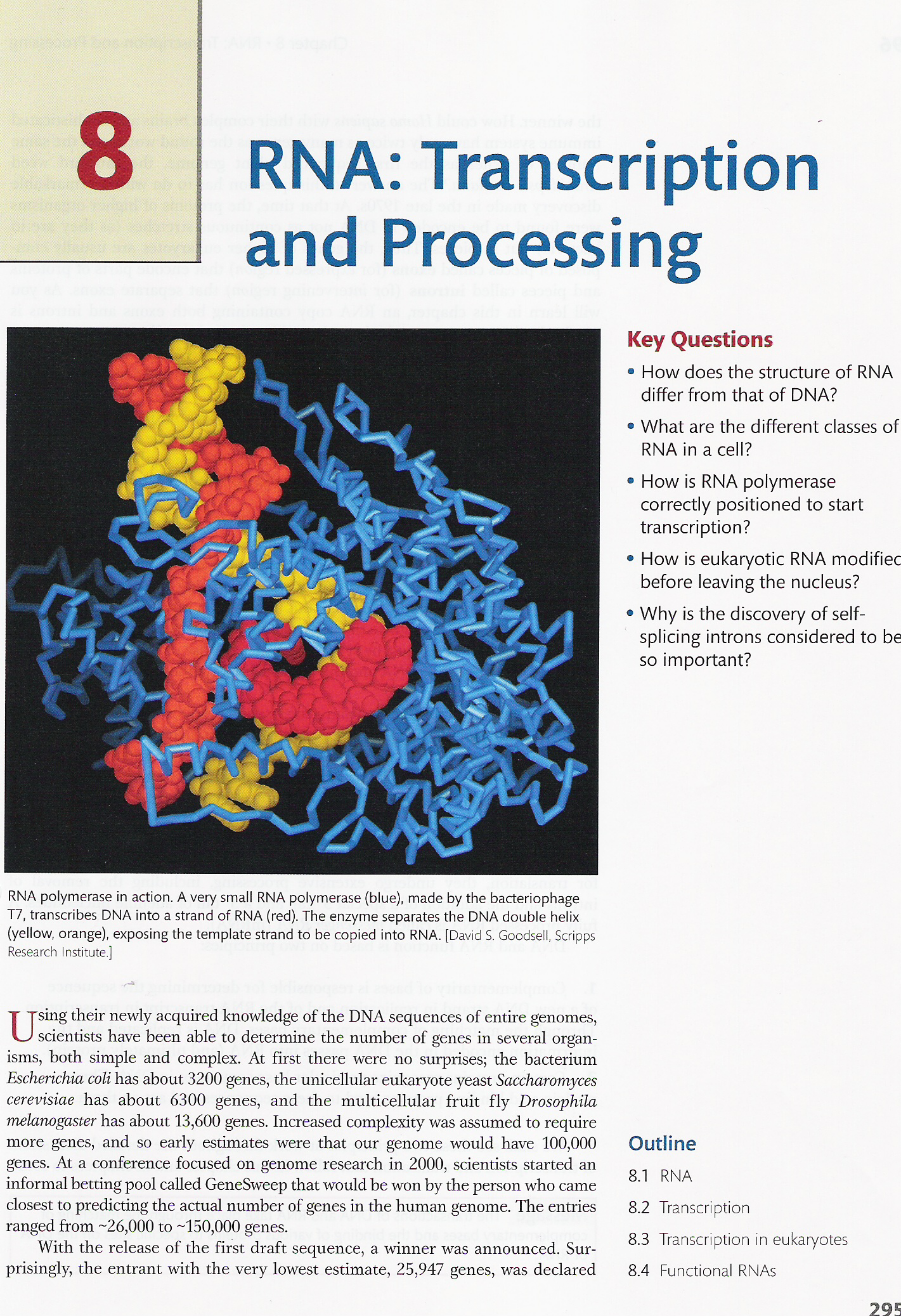 22
A traszkriptum nukleotid sorrendjével megegyező DNS szekvenciát tekintjük kódolónak.  

A transzkriptum polaritása a kódoló szállal azonos. 
A transzkript nukleotidsorrendje a kódoló szállal azonos (T helyett U).
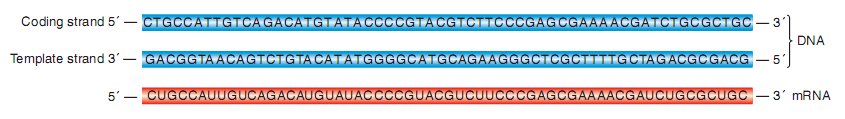 23
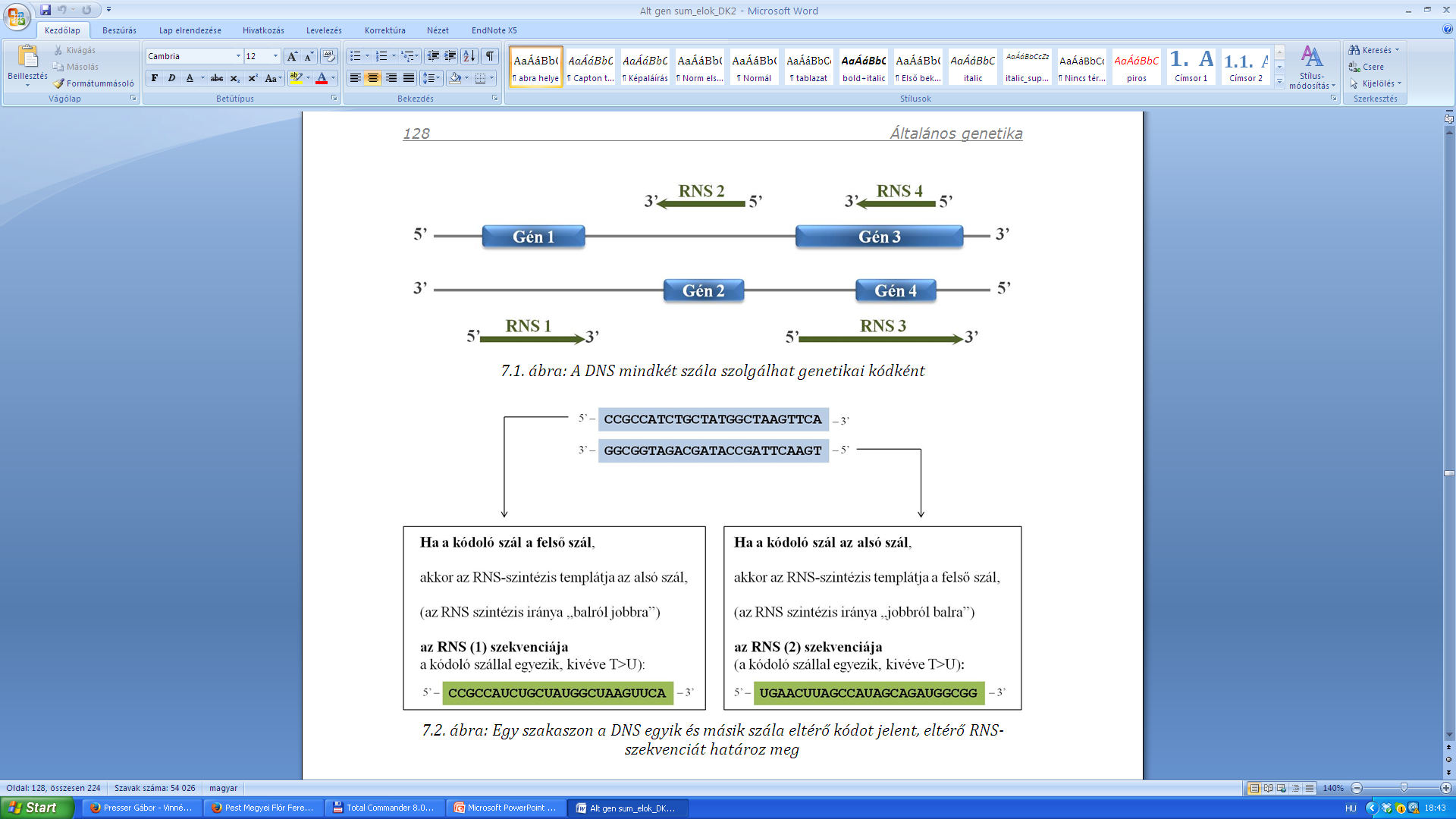 24
A transzkripció áttekintése
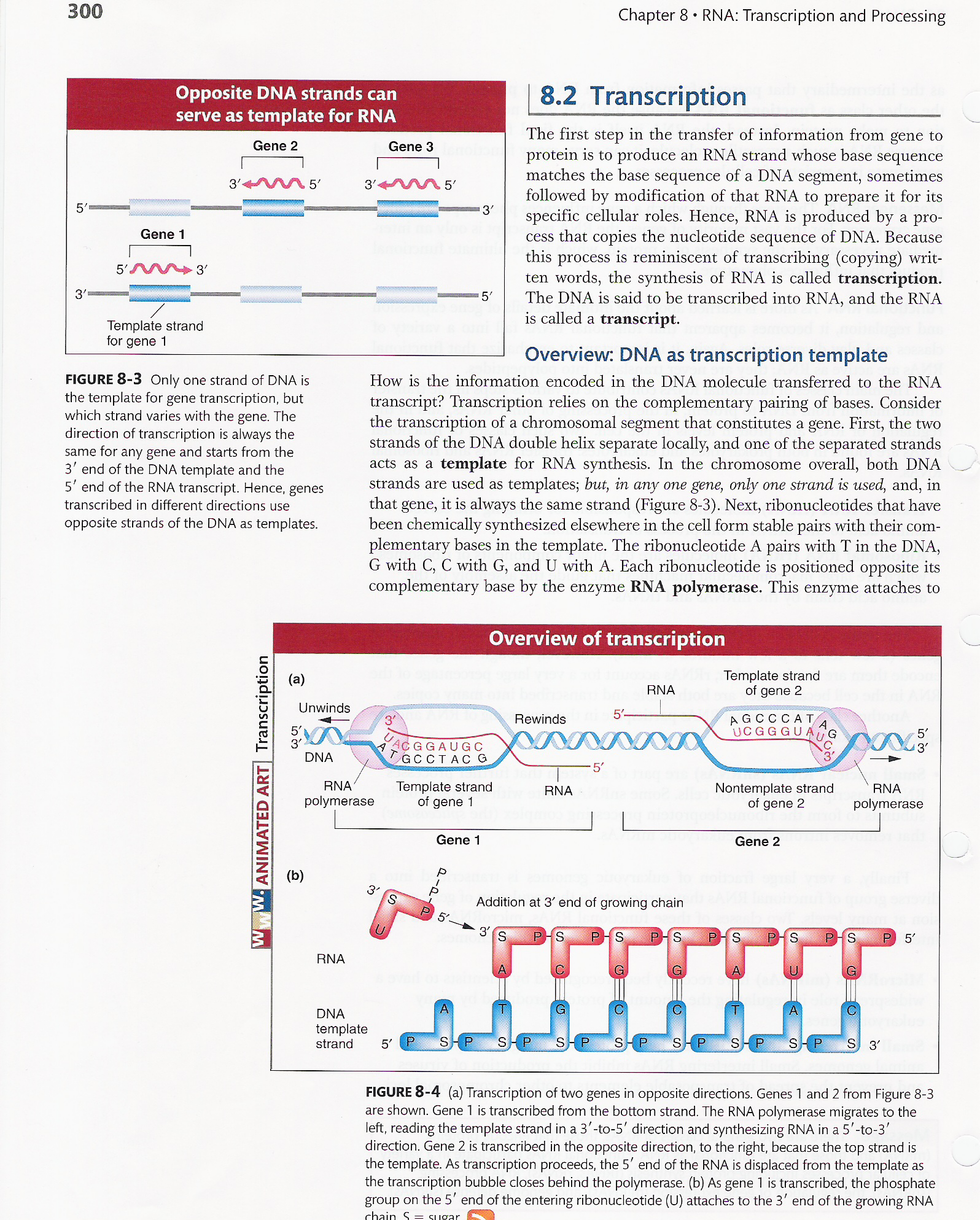 Az RNS szintézis ribonukleozid trifoszfátokat (rNTPk) használ
Az új nukleotid a szál végi 3’ hidroxilhoz kapcsolódik
A szintézis iránya 5’3’ (a templát DNS szál leolvasása 3’-től 5’ irányba történik)
25
downstream
upstream
Nem templát szál
terminációs    szekvencia
RNS kódoló szakasz
promóter
3’
5’
5’
3’
Transzkripciós start hely
Templát szál
3’
5’
RNS transzkriptum
Promóter, terminátor
A DNS kódolja azt az információt is, hogy hol kell elkezdeni, és befejezni a transzkripciót. 
A kezdőpontot a promóter, a végpontot a terminációs szekvencia jelzi.
Minden transzkripciós egység promóterből, kódoló szakaszból és terminátorból áll.
26
downstream
upstream
Nem templát szál
terminációs    szekvencia
RNS kódoló szakasz
promóter
3’
5’
5’
3’
Transzkripciós start hely
Templát szál
5’
3’
RNS transzkriptum
A transzkripció szakaszai:

- iniciáció (kezdés)
- elongáció (átírás)
        - termináció (befejezés)
27
A transzkripció áttekintése
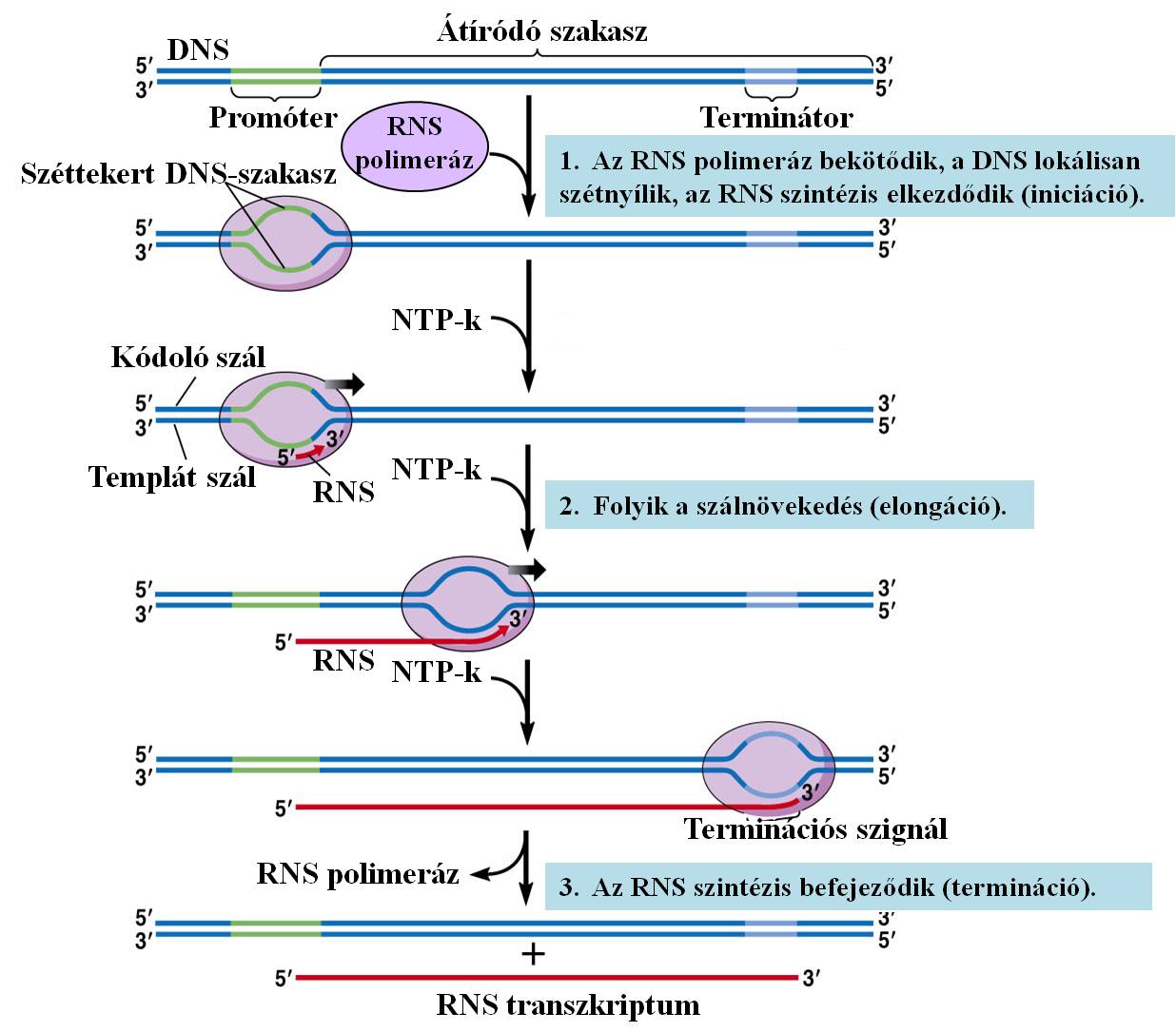 28
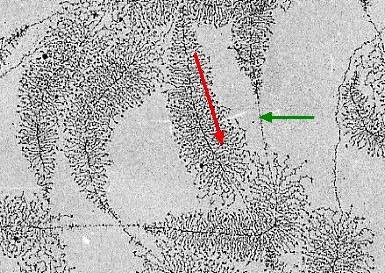 egy gén
DNS
kétéltű  rRNS gének átírásának EM képe
A traszkripció elekronmikroszrópos képe
Egyetlen génről egyszerre sok transzkriptum íródik, és az RNS láncok hossza a gén elejétől távolodva nő.
29
Prokarióta transzkripció
30
Transzkripció kezdése baktériumokban
A transzkripció kezdőpontját a promóter jelöli ki
+1 = az első átírt nt
5’ UTR (untranslated region) = transzlációra nem kerülő, a start-kodontól upsteam lévő része az mRNS-nek
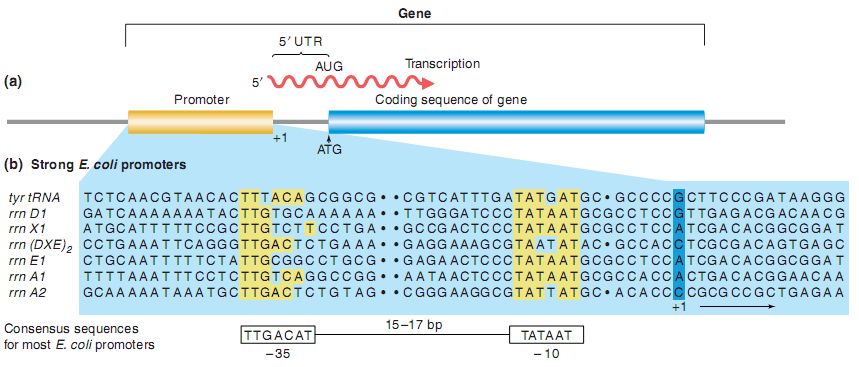 A prokarióta promóter két állandó szakasza: -10 helyen a Pribnow box (TATAAT), és -35 helyen TTGACA sorrend. 
Konszenzus szekvencia
A promóter a génátírást szabályozó régió fontos eleme
31
A baktérium RNS polimeráz több alegységből áll
A core (mag) RNS polimeráz aabb’ alegységekből áll
A promótert a s (szigma) faktor ismeri fel, ehhez kötődik a polimeráz komplex. Az E.coli különböző s faktorai promóter specifikusak.
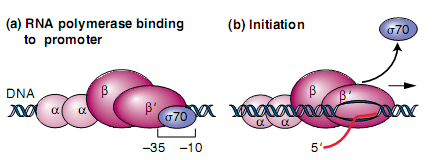 A baktériumokban egyetlen enzim komplex végzi az mRNS, tRNS, rRNS szintézisét.
32
Elongáció
Az iniciáció után az RNS polimeráz konformációja megváltozik és elveszti promóter kötő képességét, és a transzkripciós buborékot downstream irányba tolja, maga után hagyva az RNS szálat.
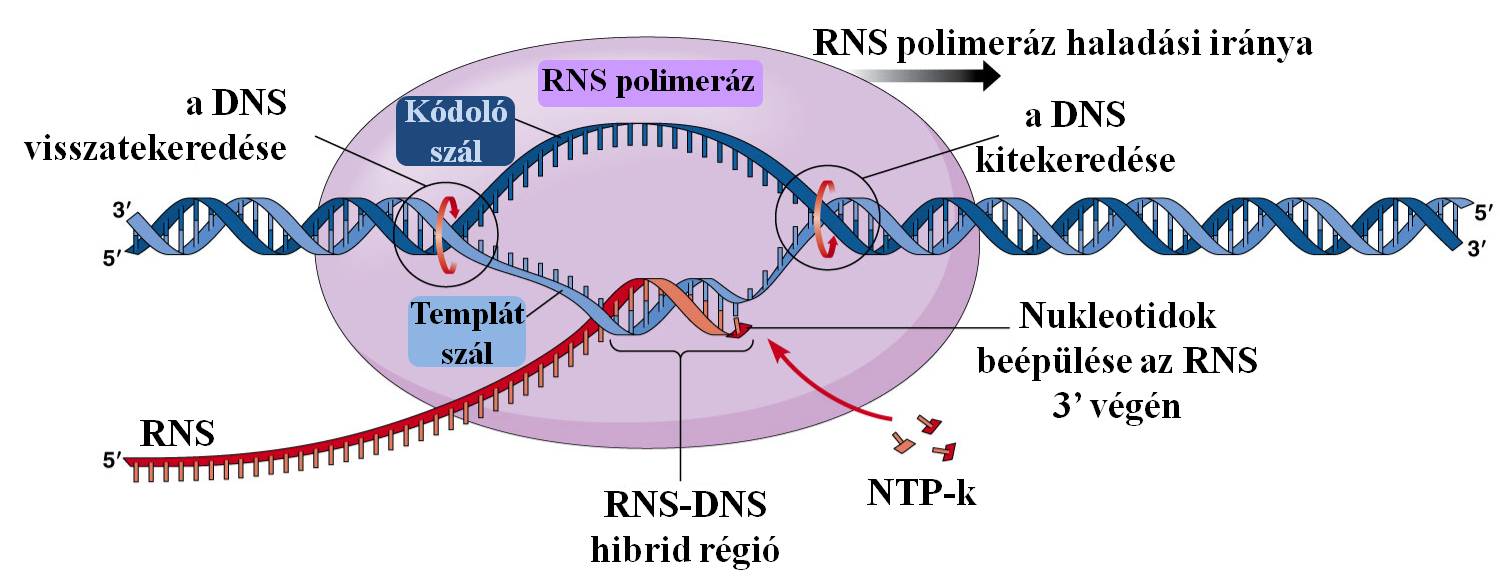 A transzkripciós buborék mérete kb. 18 nt. Az RNS 10 nt hosszú szakaszon párosodik a templáttal. Az RNS szintézis sebessége 40 nt/sec, ami jóval lassabb a DNS szintézisnél (1000 nt/sec).
33
Termináció 1. rho-függő
A terminációs szekvencia a terminációs hely (ahol a polimerizáció leáll) előtt található
A stop kodontól downstream, azaz 3’ irányba lévő szakasz az mRNS      3’ UTR-e
A baktériumok kétféle terminációt használnak:
		rho-függő és intrinsic (rho-független)
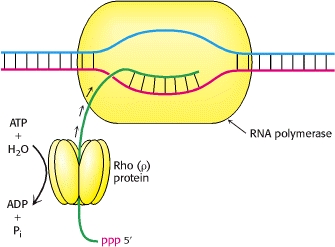 1. rho függő termináció:
A rho faktor egy RNS kötő, helikáz aktivitású fehérje hexamer, amely a terminációs szekvenciához kötődik az RNS-en (ún. rut hely „rho utilisation site”, 40-60 nt), és szétválasztja az RNS-DNS duplexet.
34
Termináció 2. rho-független
GC gazdag ismétlődéseket tartalmazó szakasz (~40 nt), hajtű alakú másodlagos RNS szerkezet jön létre, melyet U ismétlődés követ (>6 nt). 
A terminációs szakaszon kialakuló laza A-U kapcsolódás leállásra és visszalépésre késztetheti az RNS-polimerázt (stabilizálni próbálja?), a stabil, GC-párok által összetartott hajtű struktúra pedig útját állja, melynek hatására a polimeráz és az RNS leválik a DNS-ről.
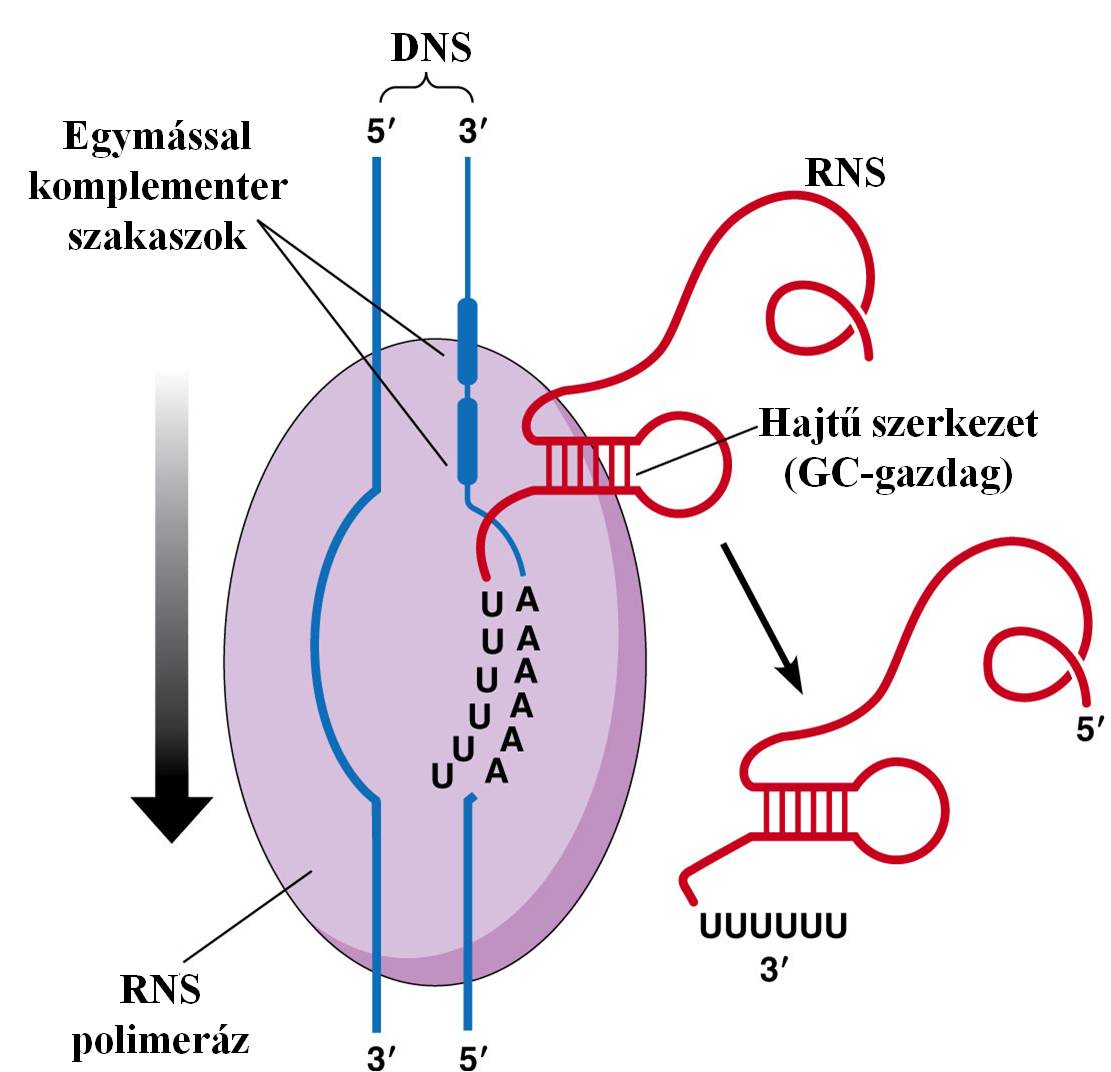 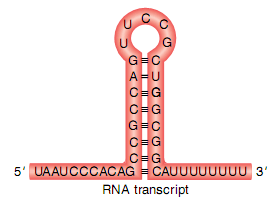 Transzkripciós terminációs   hurok az  RNS 3’ végén
35
Eukarióta transzkripció
36
Transzkripció eukariótákban
Az eukarióta genom jóval nagyobb a prokariótákénál

Gének száma:
		baktériumok – néhány ezer
		eukarióták – néhány tízezer

Eukariótákban sokkal több a nemkódoló DNS, a gének távolabb vannak egymástól, kisebb a „génsűrűség”

	pl. 	E.coli baktérium	1 gén/1400 bp
		Drosophila		1 gén/9000 bp
		Ember			1 gén/100000 bp

Sokkal komplikáltabb a gének „megtalálása”, a transzkripció iniciációja
37
Transzkripció eukariótákban
A transzkripció az eukariótákban lényegében hasonlóan zajlik, mint a prokariótákban, vannak azonban különbségek: 
- A különféle gének promoterei különbözőek és azok szintézisét három különböző polimeráz végzi: polI: rRNS gének,    polII: fehérje kódoló gének,    polIII: kis RNS-ek, tRNS-ek, 5S rRNS. 
 A transzkripciós apparátus jóval bonyolultabb, nagyméretű fehérje komplexekből (transzkripciós faktorok) áll.
 A transzkripciót a promóteren kívül enhanszerek és silenszerek is szabályozzák.
- Az eukarióta DNS nukleoszómákba szervezett. A transzkripciót megelőzően a DNS hozzáférhetővé kell, hogy váljon. A kromatin szerkezetét különféle fehérjék módosítják.
 Az elsődleges transzkriptum érési folyamaton megy át.
38
TFIIB elem
TATA box
iniciátor elem
Promóter mögötti elem
5’
G/CG/CG/CCGCC
YYANT/AYY
RGA/TCGTG
TATAAAA
3’
-25
+1
+30
-35
Transzkripciós starthely
Az RNS polimeráz II promótere
A magpromóter: több konszenzus szekvenciát tartalmaz
A transzkripciós starthely környékén és ettől 3’ irányban is található egy konzervatív szakasz
Y=pyrimidine, C, U
R=purine, A, G
A szabályozó promóter közvetlenül a magpromóter előtt helyezkedik el, szekvenciáját konszenzus szakaszok génre jellemző kombinációja jellemzi.
39
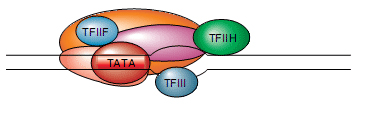 TFIID
Pol II
TFIIB
Az iniciációs komplex
A transzkripció egy nagy fehérje komplex (iniciációs komplex) öszzeszerelődésével indul. A nagyszámú transzkripciós faktor mindegyike nagyszámú fehérjéből áll.
A TATA boxhoz a TATA-kötő fehérje komplex (TBP-TATA-binding protein), és a TFIID kapcsolódik, ezekhez a TFIIA, B, E, F és H komplexek csatlakoznak
Ezek az alap transzkripciós faktorok (basal TF-k)
Végül a több mint 10 fehérjéből álló polimerázII komplex is bekötődik.
40
A transzkripció iniciációja eukariótákban
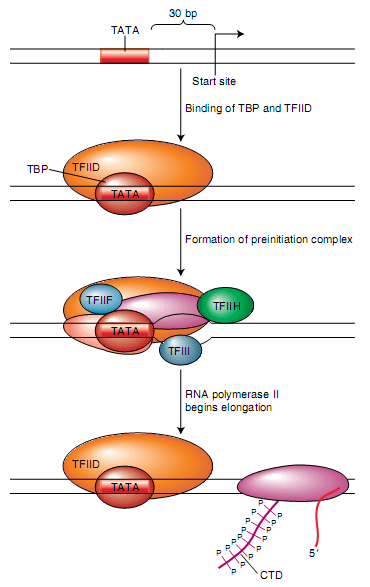 A preiniciációs komplex összeszerelődése után a transzkripció az RNS polimerázII C-terminális végének foszforilálódásával indul el (lsd. ábra CTD = C-terminal domain)

Ezzel a polII komplex leválik az iniciációs komplexről és elindul a génátírás. 

Az iniciációs komlex a helyén maradhat, és ahhoz újabb polimeráz kötődhet.
41
promóter - enhanszer
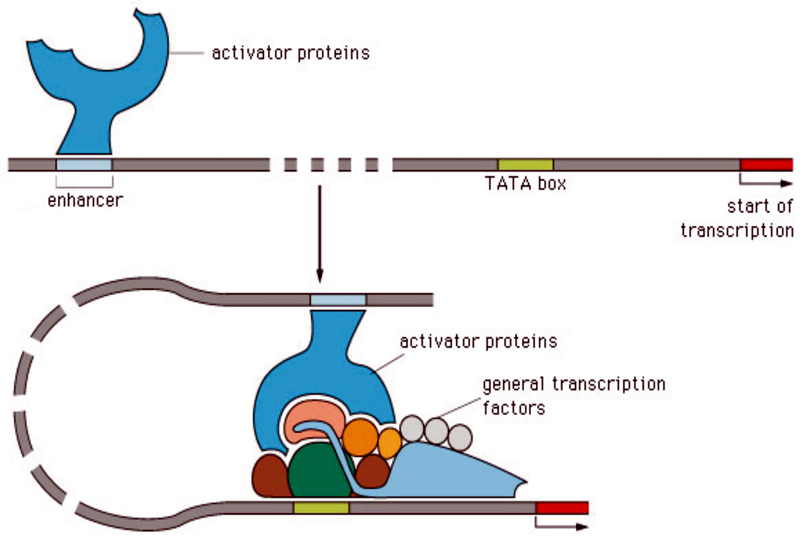 A promóter a transzkripciós starthely közvetlen közelében, attól 5’ irányban helyezkedik el, működése a baktérium promóteréhez hasonló.
Az enhanszer a transzkripciós starthelytől távol található: akár a gén előtt, akár a gén mögött, sőt még a gének intronjaiban és exonjaiban is elhelyezkedhet.
42
Elongáció és RNS érés 1. capping
Az elongáció a prokariótákéhoz hasonló, de közben az átíródó RNS nem transzlálódik, hanem kémiailag módosul.
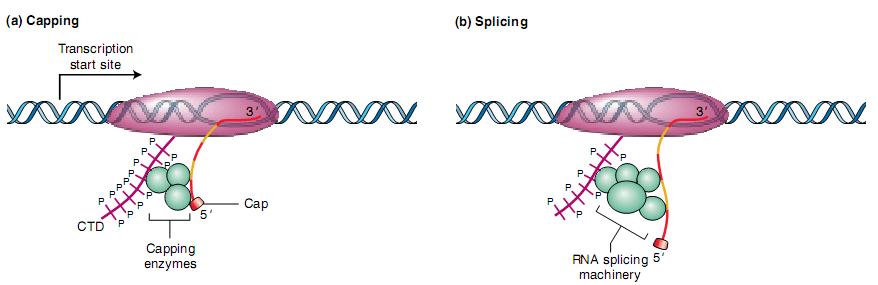 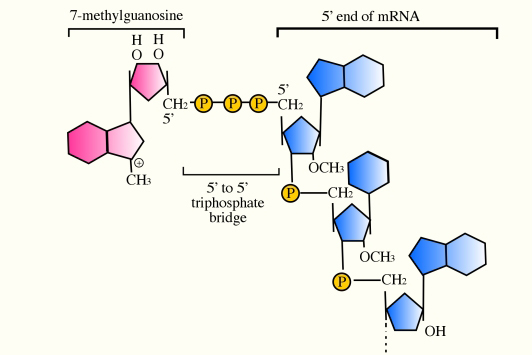 A capping komplex az újonnan készült mRNS 5’ végére metil-guanozin sapkát (cap) kapcsol, ami trifoszfáton keresztül kapcsolódik az első nukleotidhoz.
43
Elongáció és RNS érés 2. splicing (1977, Cell cikk)
A polII komplex C-terminálishoz kötődik a splicing komplex (spliceoszóma), és az átíródó pre-mRNS-ből eltávolítja az intronokat.

Exon – „expressed region”
Intron – „intervening region”
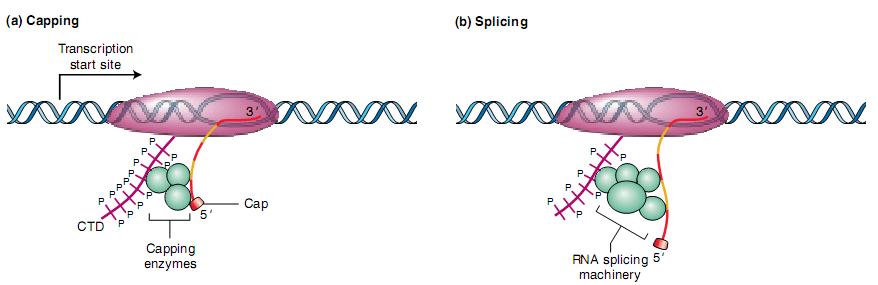 Intronok nemcsak a protein-kódoló génekben vannak, hanem néhány r- és t-RNS génben is

Az intronok száma, mérete egy genomban génenként változik, ill. fajok között is vannak felismerhető különbségek
	pl. 	élesztő 6300 génjéből csak kb. 200-ban van intron
     		emberben a legtöbb génben van néhány intron

Emberben az intronok átlagos mérete 2000 nt, az exonoké 200 nt

- Egy extrém példa: humán Dushenne muscular dystrophy gén 79 exont és 78 intront tartalmaz, együttesen 2,5 millió bp hosszúságú, ebből az exonok mindössze 14000 bp-t tesznek ki
44
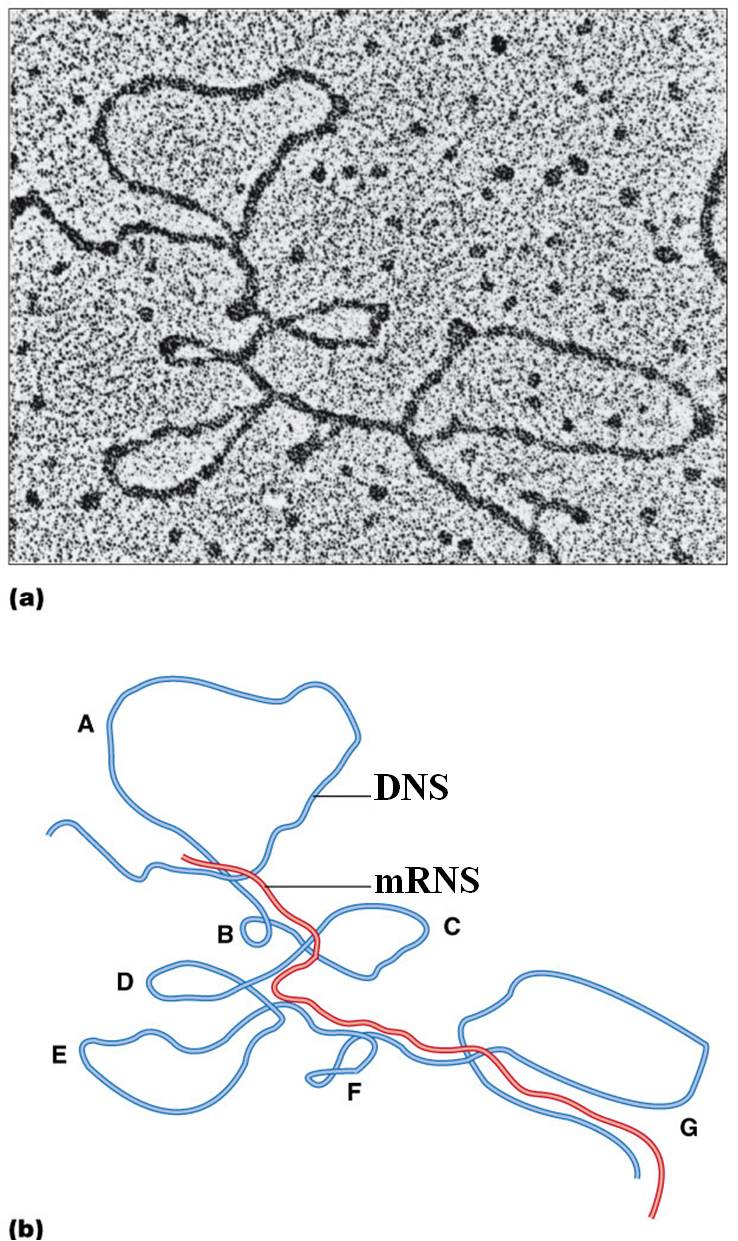 Ha az érett mRNS-t a megfelelő genomiális DNS-szakasszal hibridizáltatják (párosítják), akkor az intronszakaszok – mivel az RNS-ben nincs homológ szekvenciájuk – kihurkolódnak.
Genomi szekvencia összevetése a cDNS szekvenciával:
			> exon-intron határok pontos meghatározása
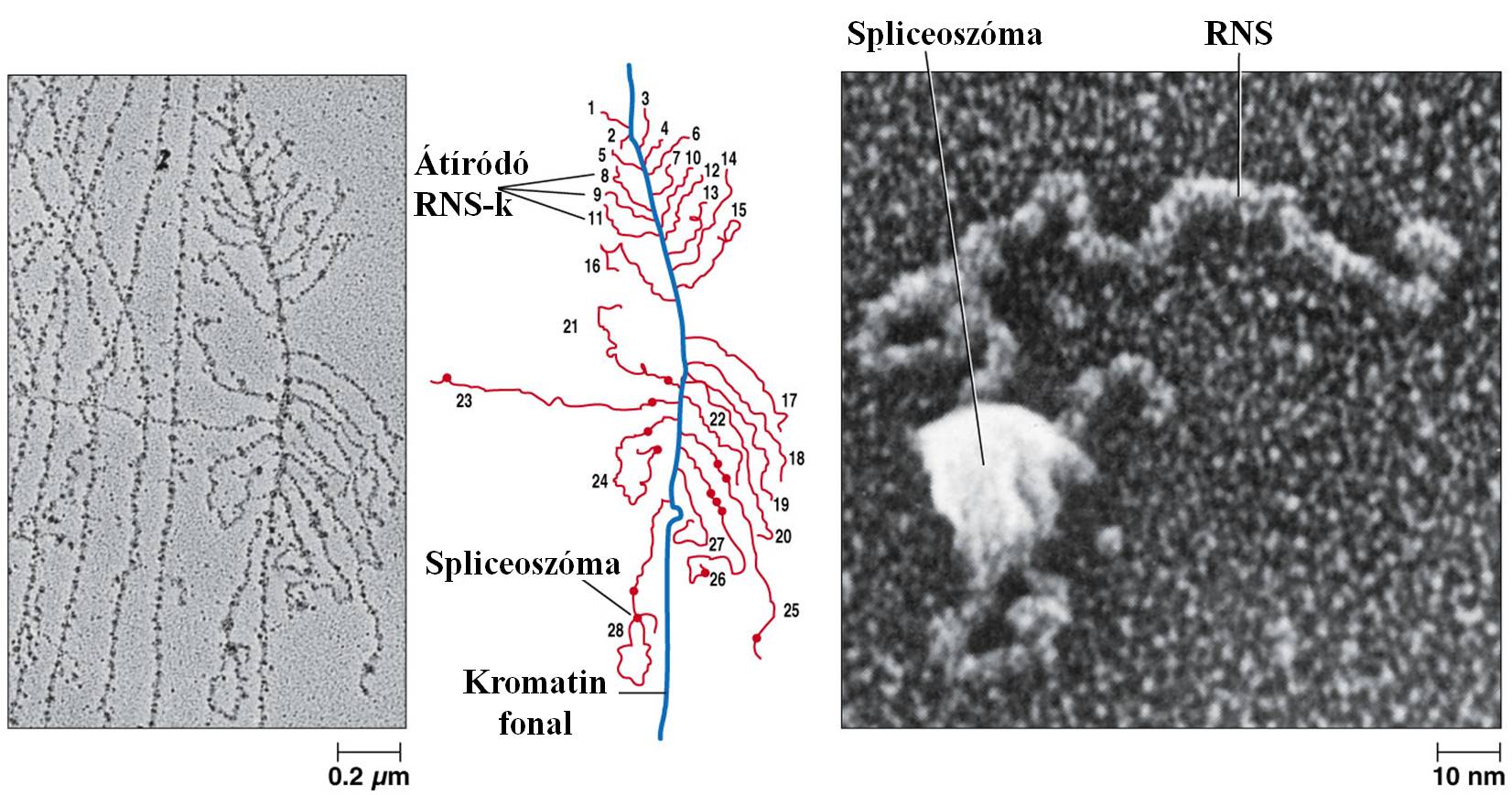 Az exon/intron határokat jól meghatározott konzervált sorrendek jelölik (GU-AG szabály)
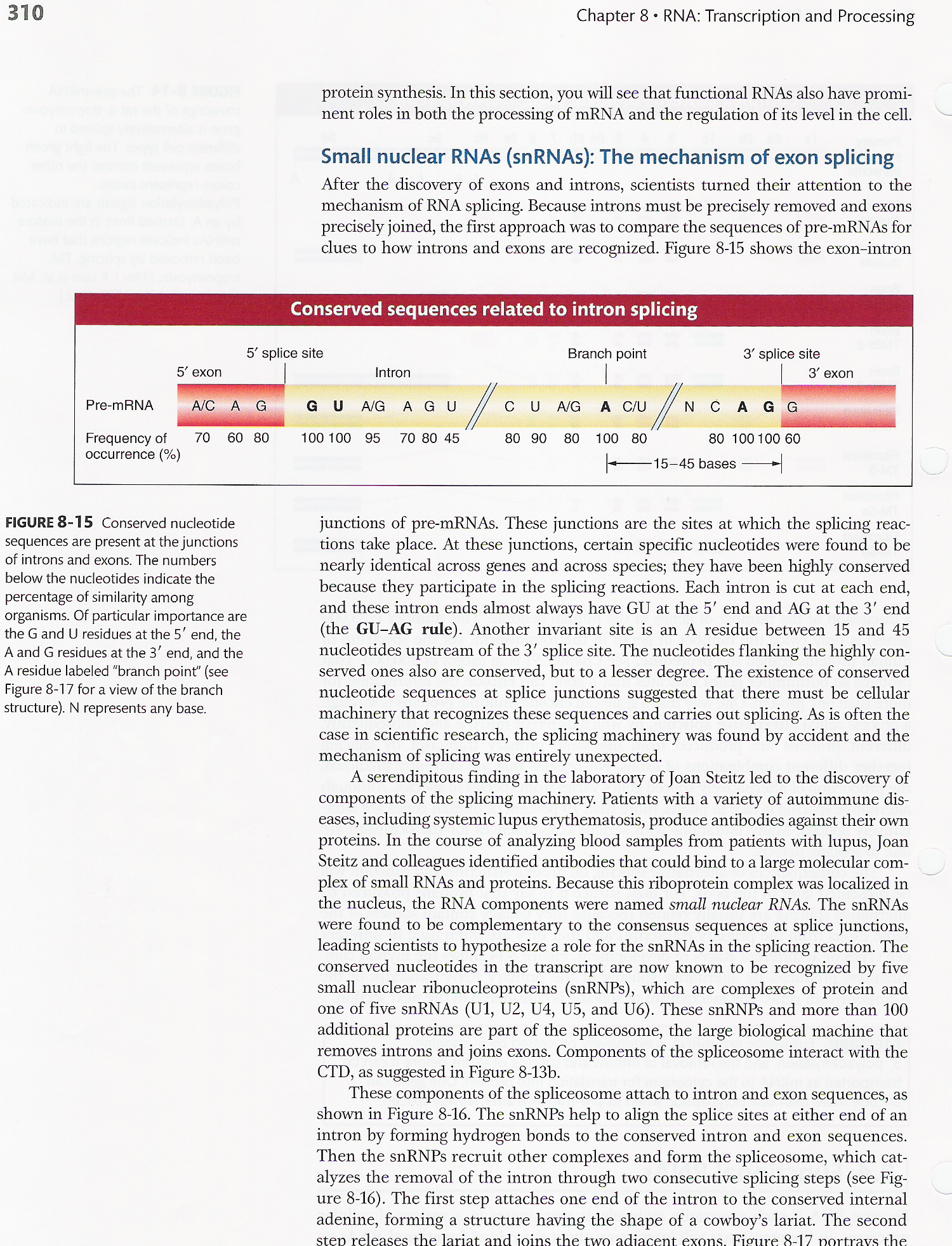 A splicingot snRNS tartalmú RNP (ribonukleoprotein) komplexek végzik
Egyes gének intronjai autokatalízissel (self-splicing) maguktól kivágódnak (ribozim)
46
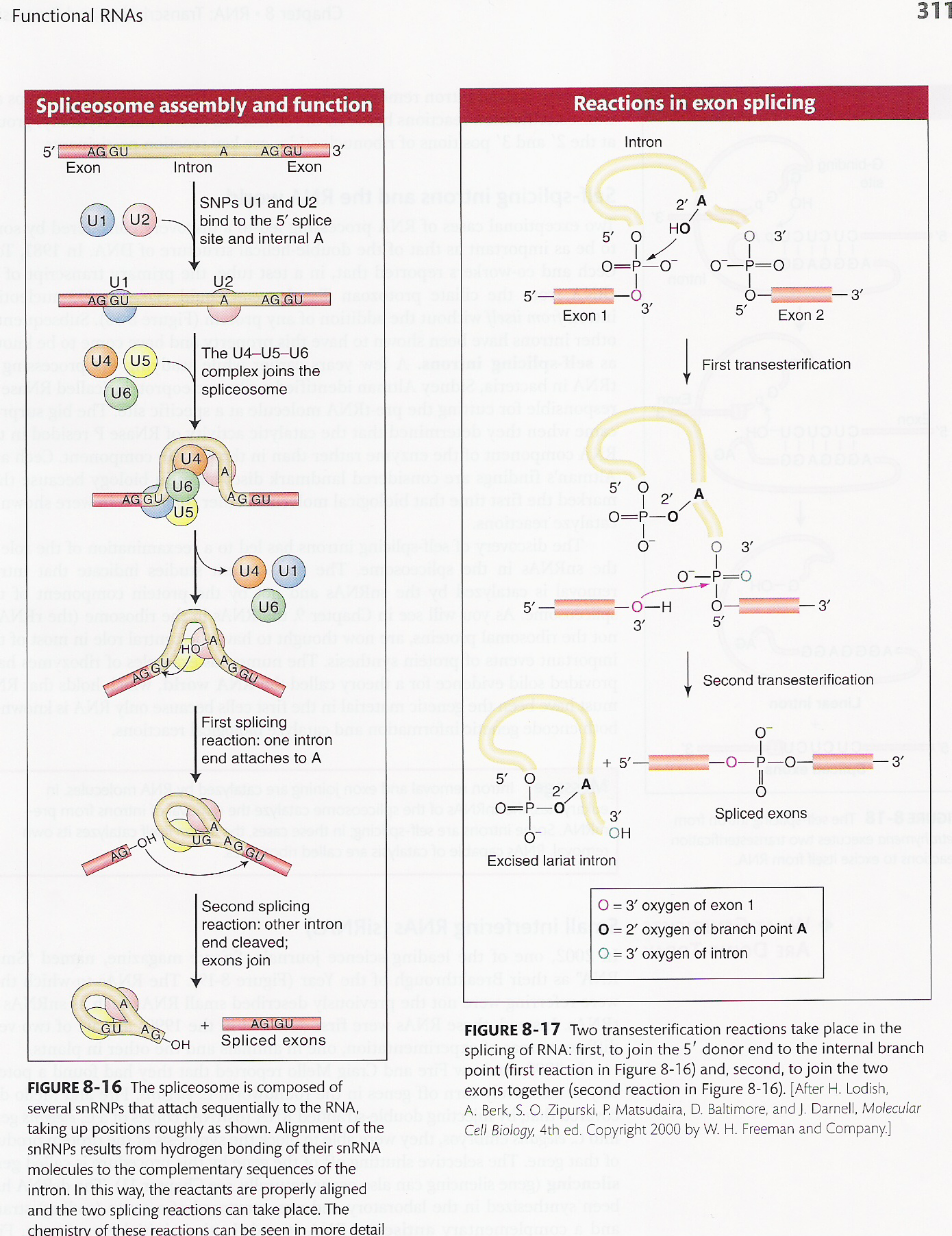 47
Alternatív splicing
Egyetlen átíródó szakaszról (ugyanazon pre-RNS-ből) különféle érett RNS változatok készülhetnek.
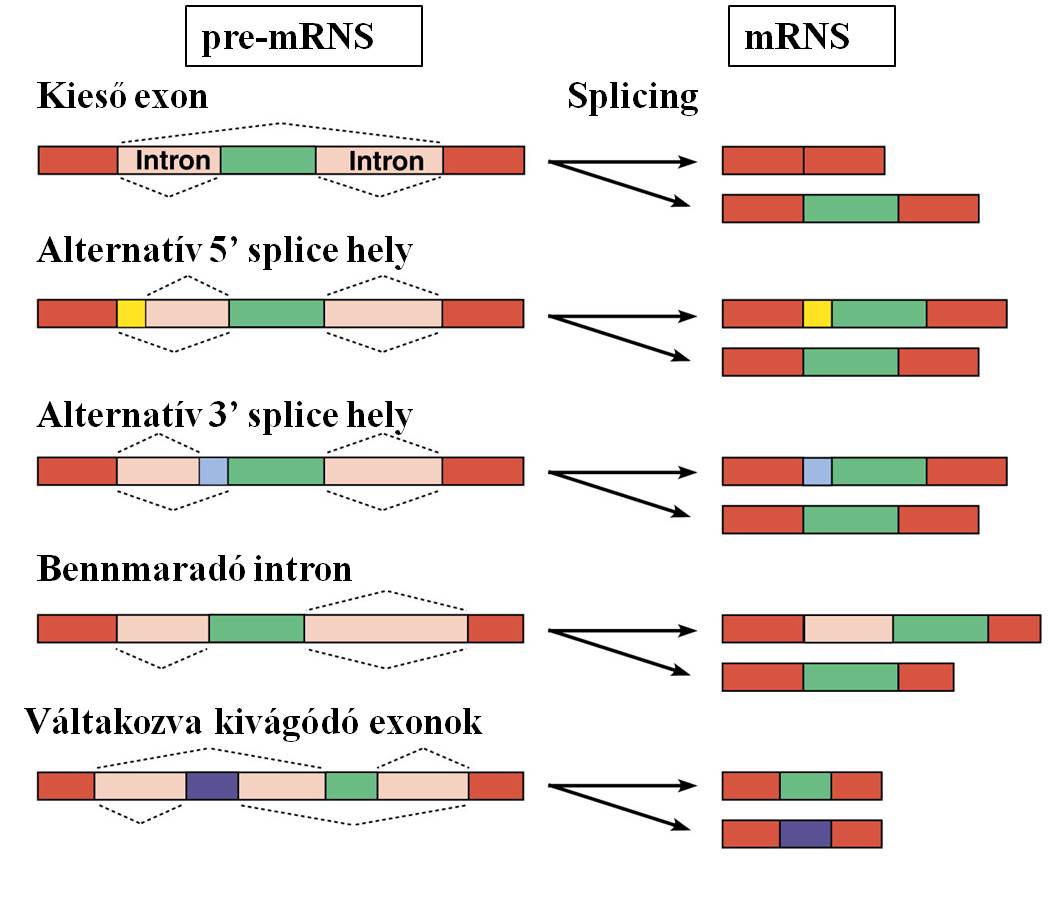 Emberben ~20 000 fehérjekódoló gén (csupán kb. 2x annyi, mint egy fonalféregben), viszont a fehérjeféleségek száma (proteom) ennél jóval nagyobb, legalább 100 000
48
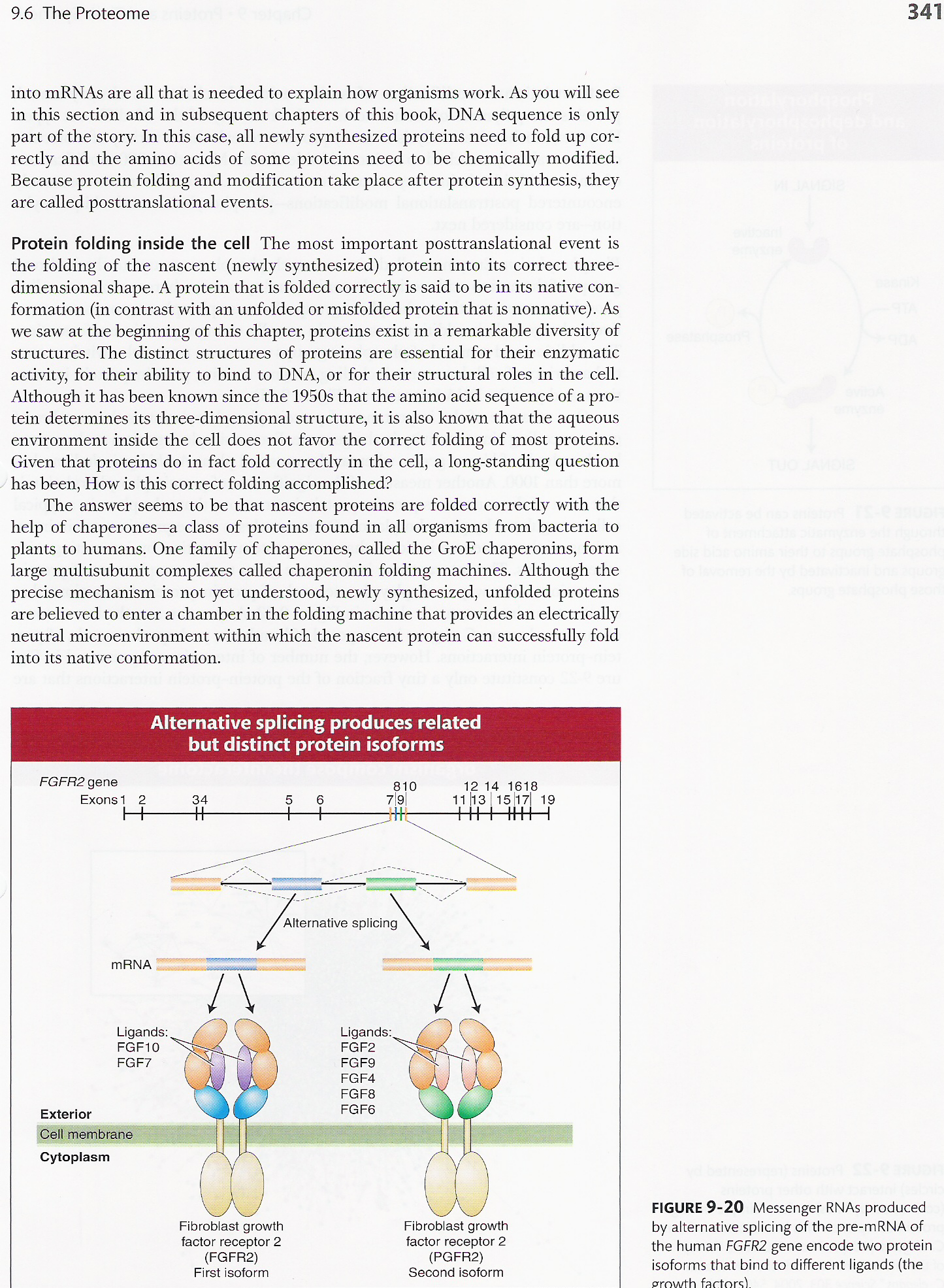 49
Elongáció és RNS érés 3. polyadeniláció
A polyadenilációs komplex az RNS végén lévő AAUAA vagy AUAAA szekvencia mögött 11-30 nukleotiddal elhasítja a transzkriptumot, és 3’ végére 50-250 nukleotid hosszú poly-A farkat képez

(nem keverendő össze a baktériumokban lévő terminációs szekvenciával, mely a DNS-ben kódolt, és U-füzérként jelenik meg az RNS-ben!)
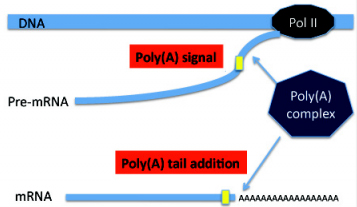 Az érés egyes fázisaiban a CTD aminosavai reverzibilis módosításokon mennek keresztül (leggyakoribb a foszforiláció–defoszforiláció), ami meghatározza, hogy az érésben részt vevő fehérjék közül melyek kapcsolódnak hozzá, és kerülnek ezáltal az RNS-lánchoz közel.
50
Az eukarióta tRNS-ek érése
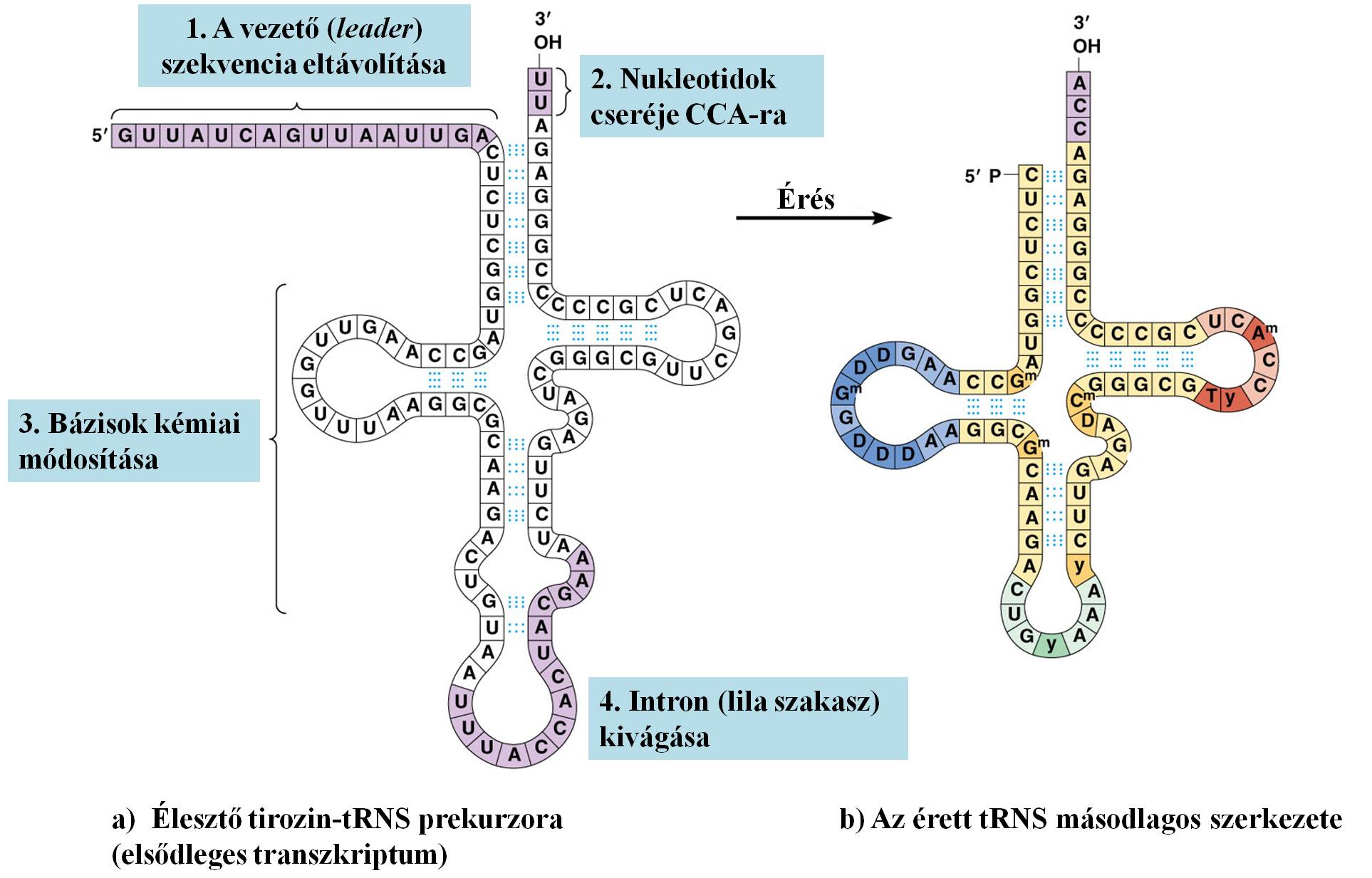 51
Eukarióta rRNS-ek érése
nukleólusz
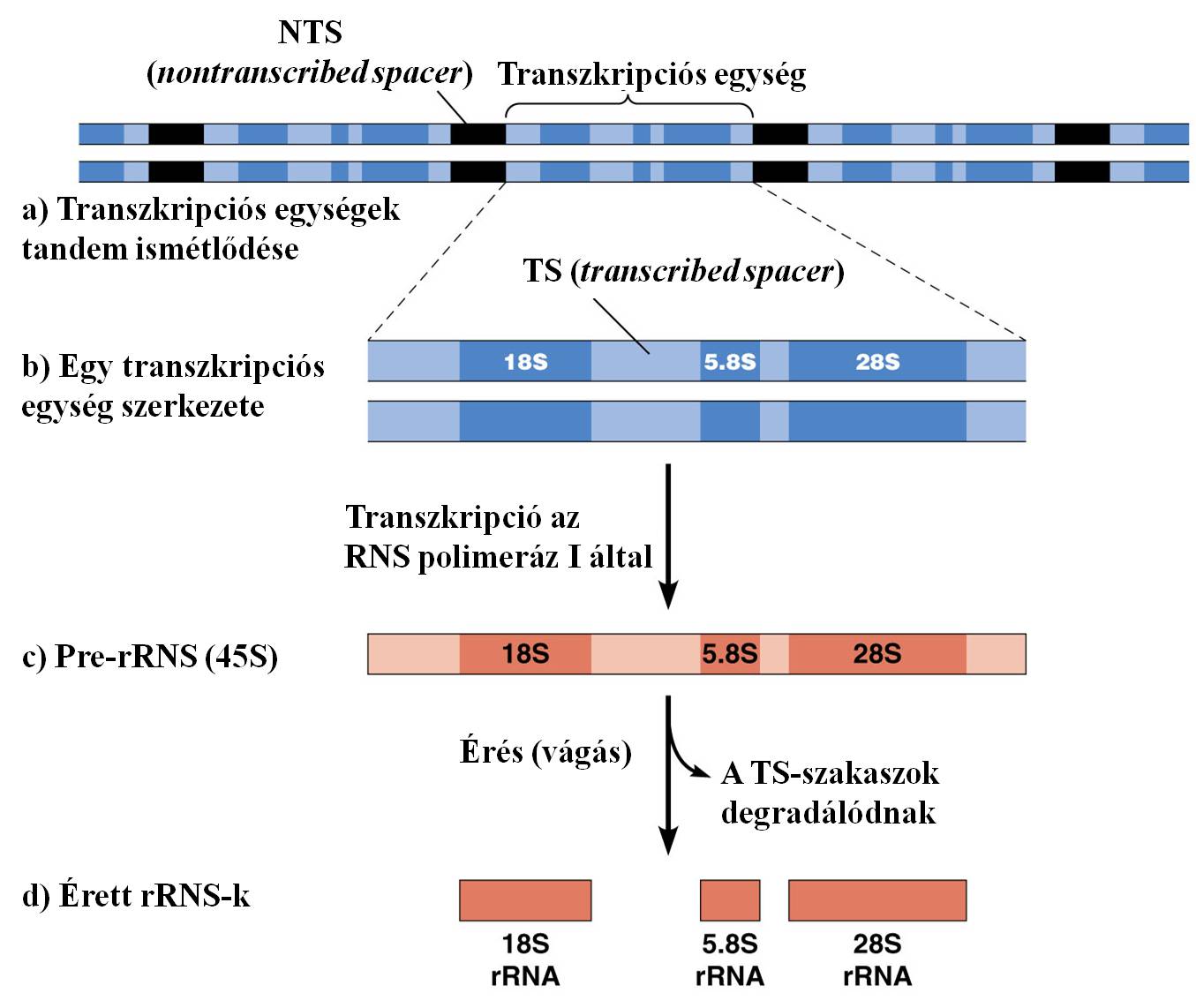 52
Fehérjeszintézis (transzláció)
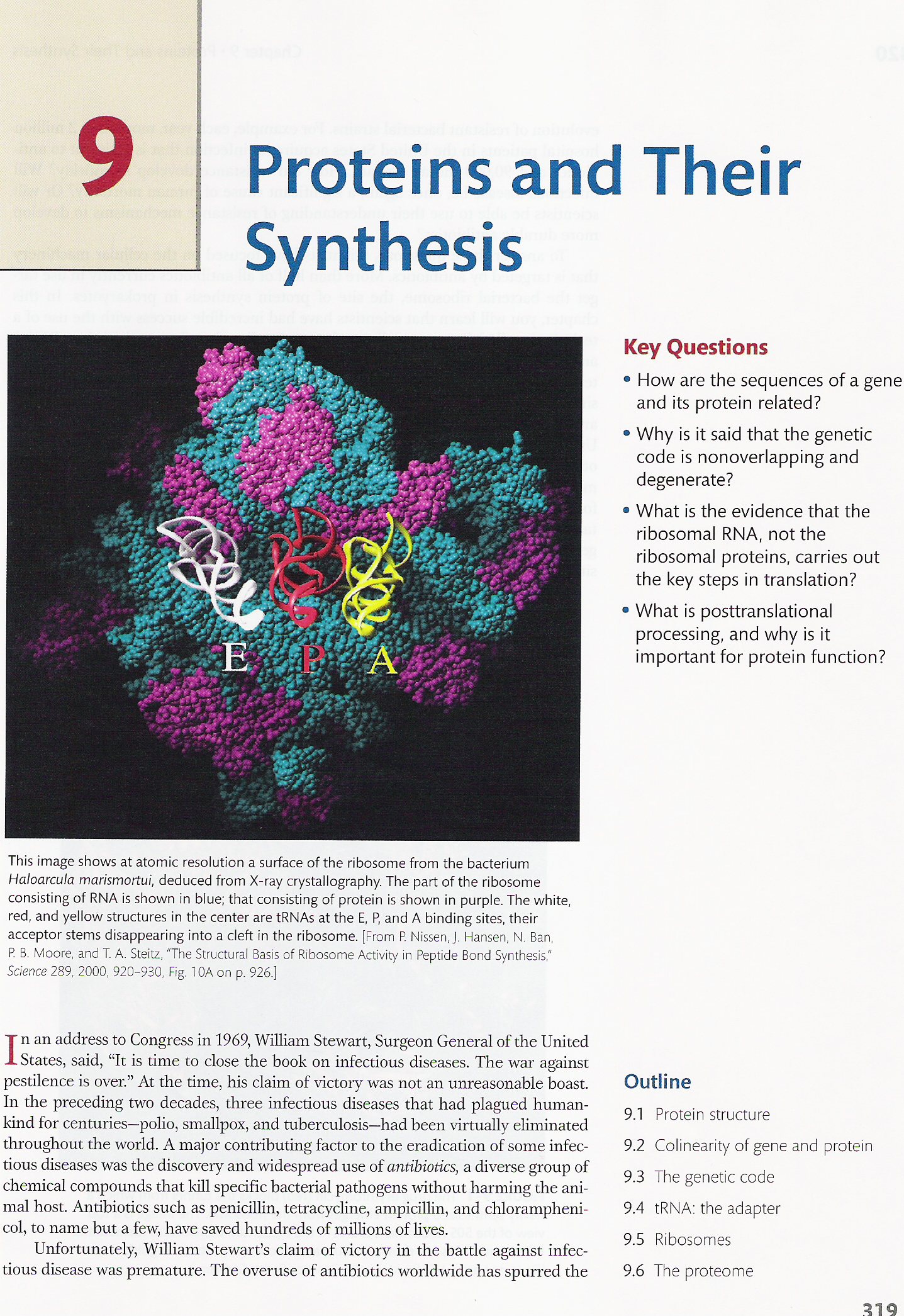 A riboszómák szerkezetének és működésének felderítéséért ítélték oda a kémiai Nobel-díjat 2009-ben Ada E. Yonath, Thomas A. Steitz és Venkatraman Ramakrishnan kutatóknak
53
A fehérjék szerkezete és működése sokféle lehet
„ Minden amit egy élő szervezetben látunk fehérje, vagy fehérje terméke.” 

Néhány fehérjecsoport:			példák:

Szerkezeti fehérjék:			kollagén, keratin
Összehúzódásra képes fehérjék:		aktin, miozin
Oxigén szállítók:				hemoglobin, mioglobin,
Molekula szállítók:			membrán transzport fehérjék
Védelem fehérjéi:				immunoglobulinok
Sejt-sejt kommunikációs molekulák:		hormonok és receptoraik
A DNS működését befolyásolók:		hisztonok, transzkripciós 						faktorok

Biokémiai reakciókat katalizálók:		ENZIMEK
54
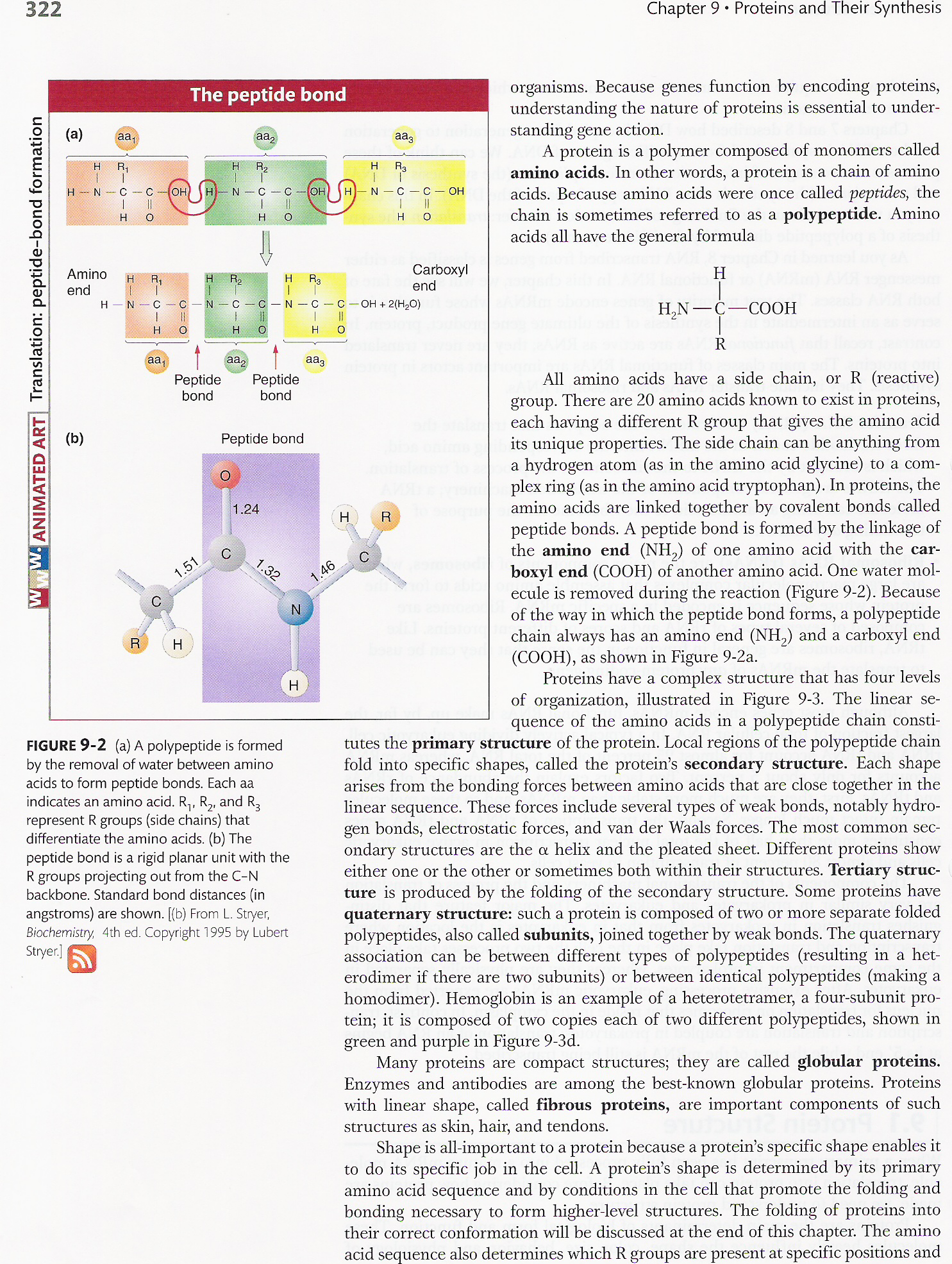 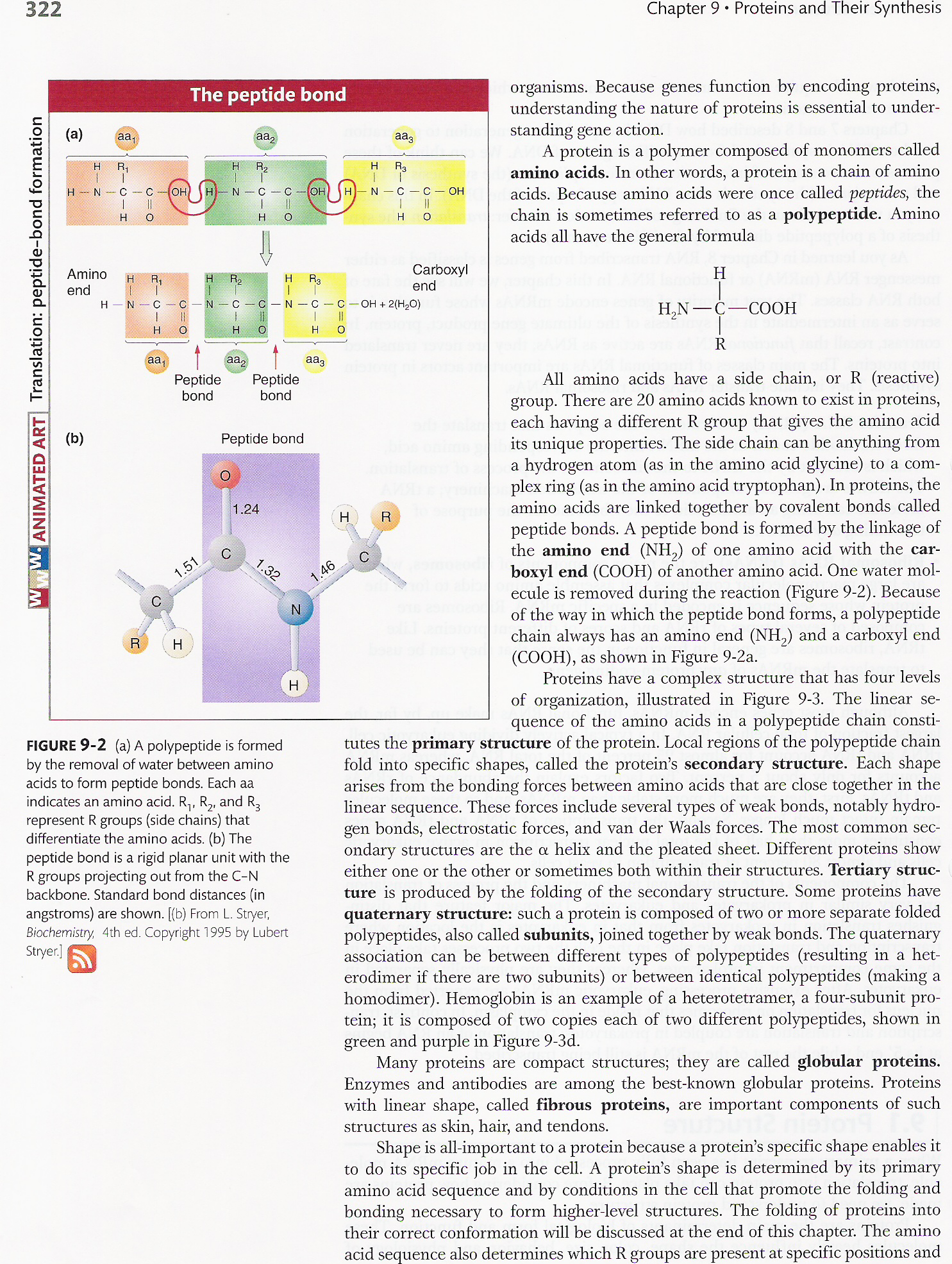 55
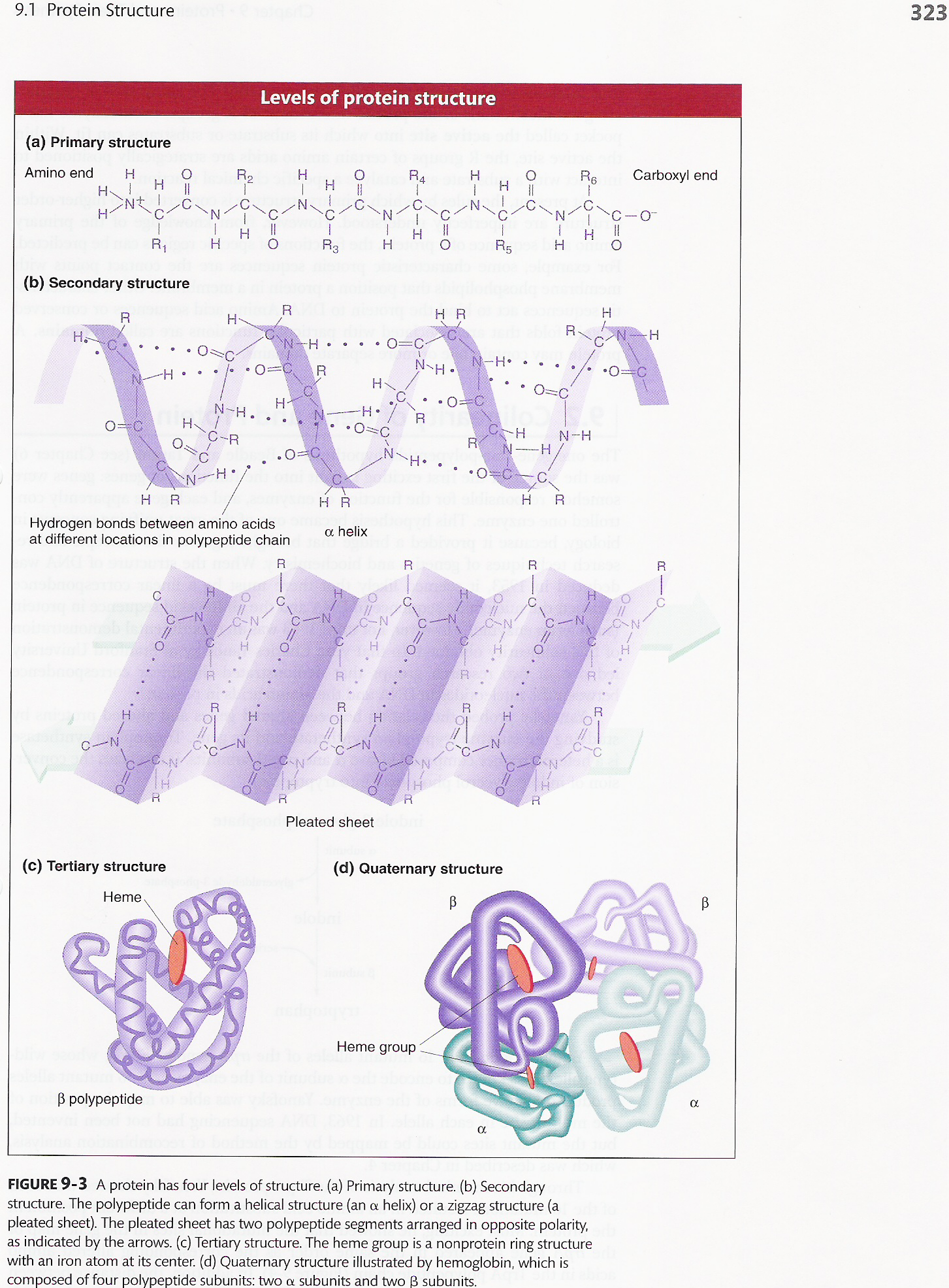 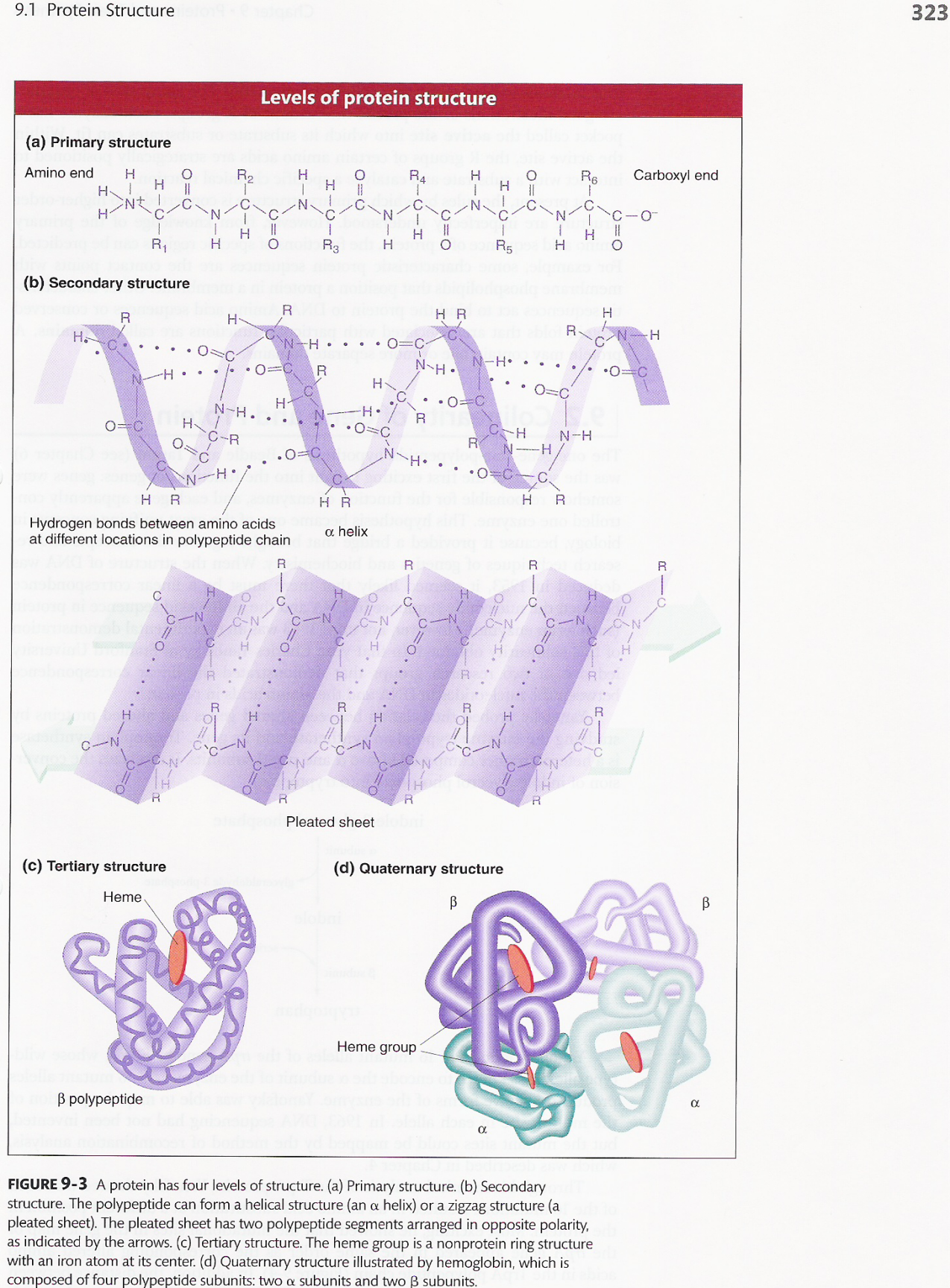 56
A genetikai kód
1968 Nobel-díj
	Robert William Holley
	Har Gobind Khorana
	Marshall Warren Nirenberg
57
Hány betűs a genetikai kód?
Elvi megfontolás: 20 aminosavat kell kódolni 4 nukleotiddal.
Ha egy aminosavat egy nukleotid kódol 4, ha kettő 4 x 4=16, ha három  4 x 4 x 4=64 féle aminosav kódolódhat. 20 aminosav kódolásához tehát két betű kevés, három több mint elég.
A kód három betűs (triplet) voltát a T4 fág rII lókuszán igazolták (Watson Crick és Seymour Benzer, 1961).
58
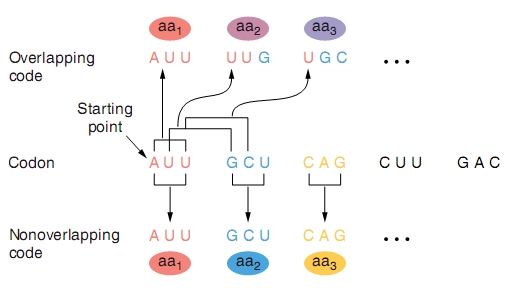 DNA sequence
A genetikai kód nem átfedő
Ha a kód átfedő, egy nukleotid változás több aminosavat érint. 
A vizsgálatok egyértelműen azt mutatták, hogy egy nukleotid csere csak egyetlen aminosav cserét eredményez. Vagyis, a kód nem átfedő.
59
A genetikai kód megfejtése
A kódszótárt in vitro fehérje szintetizáló rendszer segítségével fejtették meg. Templátként szintetikus RNS-eket használtak. Elsőként monoton polimerekkel sikerült megállapítani, hogy poliU fenilalanin, poliC prolin, poliA lizin és poliG glicin beépüléshez vezet.
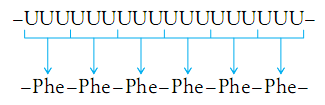 Két nukleotidot tartalmazó polimerekkel (pl. AGAGAGAGAGAGA) számos további kodon értelme vált megfejthetővé.
Végül szintetikus RNS tripletekkel sikerült az összes kód megfejtése.
60
A kódszótár
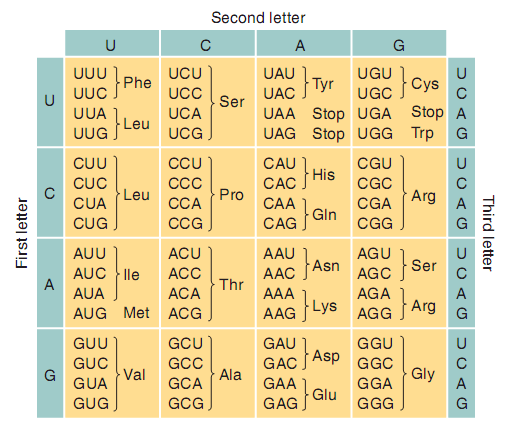 A metionint és a triptofánt egyetlen kodon jelöli.
Az arginint, szerint, és  leucint hat kodon azonosítja.
Redundáns kódolás
Három kodon UAG (amber), UAA (ochre), UGA (opal) nem azonosít egyetlen aminosavat sem, ezek a stop kodonok
61
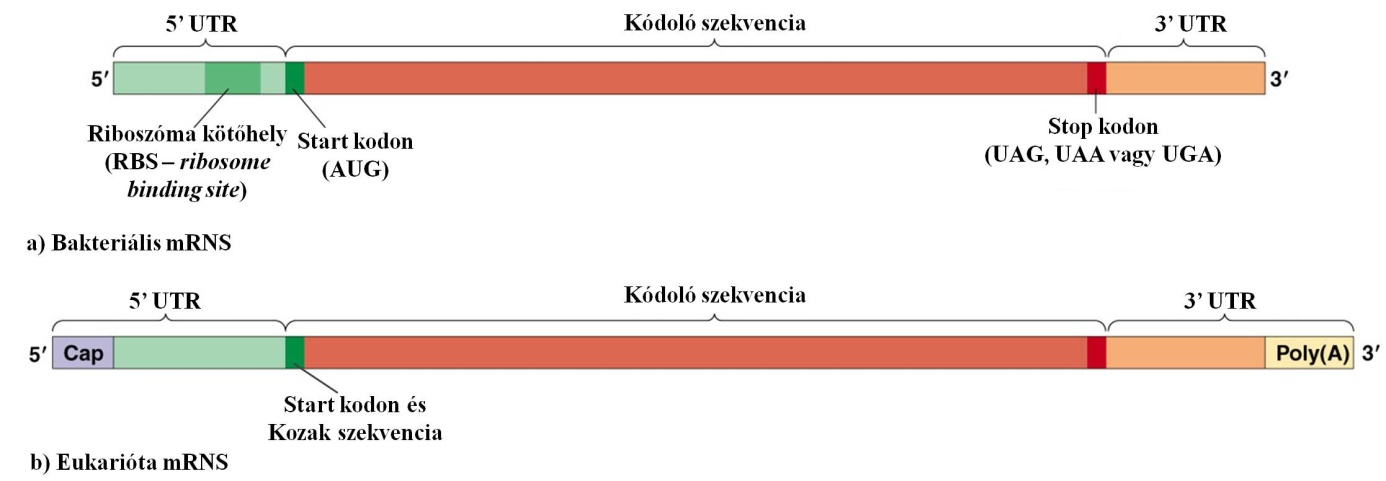 monocisztronos, policisztronos
62
tRNS az adapter
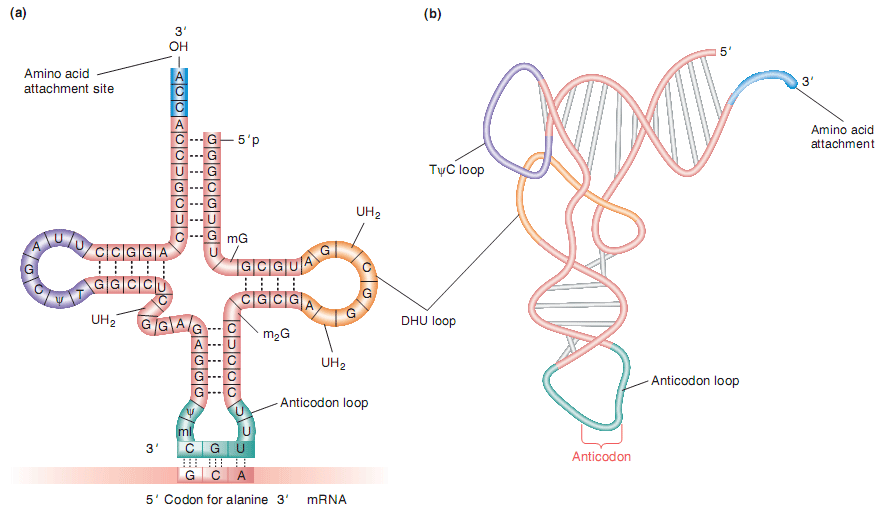 A tRNS-ek 74-95 nukleotid hosszú, jellegzetes lóhere alakú szerkezetet felvevő RNS-ek. Sejtenként 30-50 különböző tRNS található. Az aminosav a tRNS 3’ CCA sorrendjéhez kapcsolódik. Az antikodon hurok sorrendje szabja meg a kapcsolatát a mRNS-el.
63
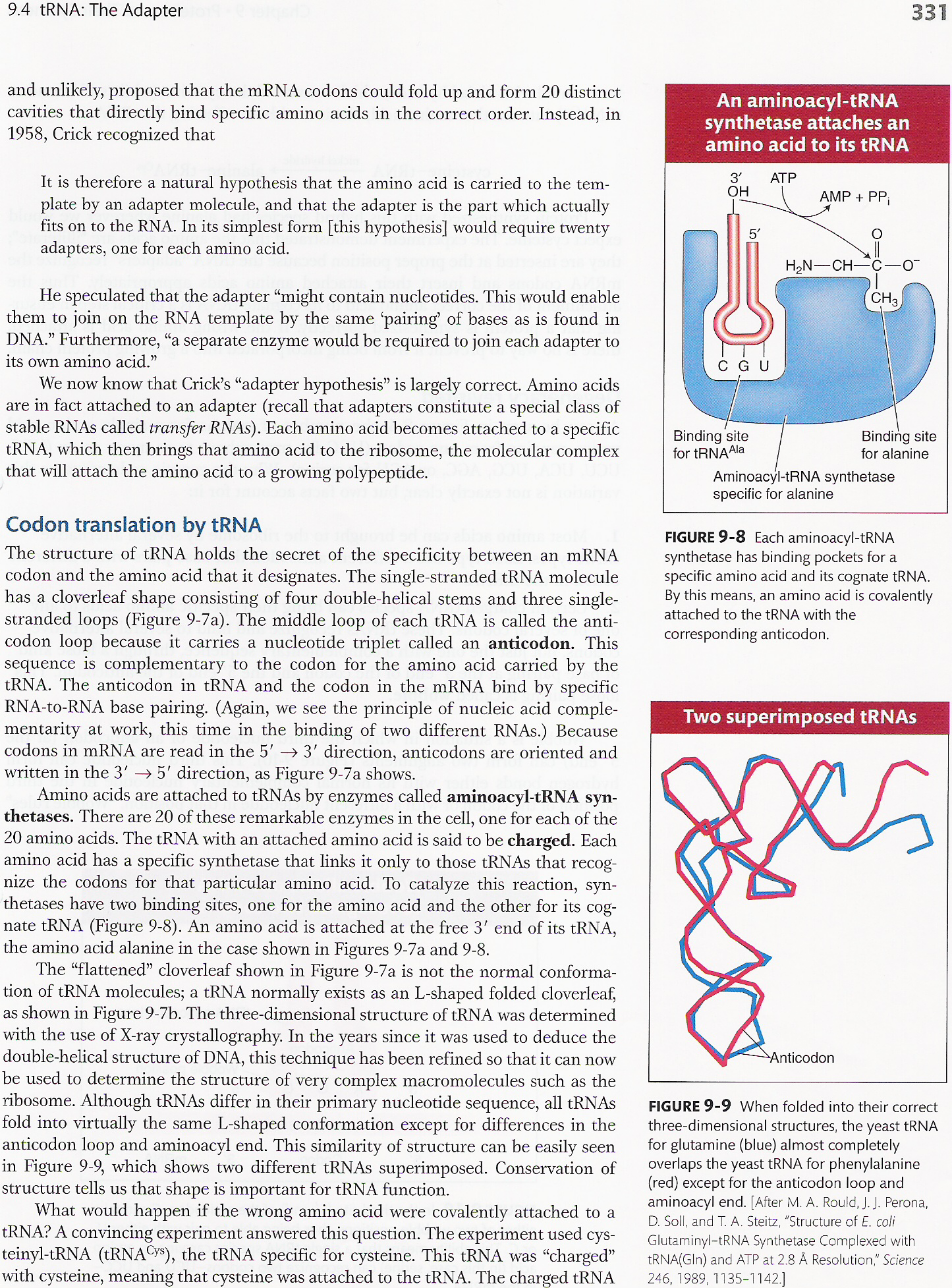 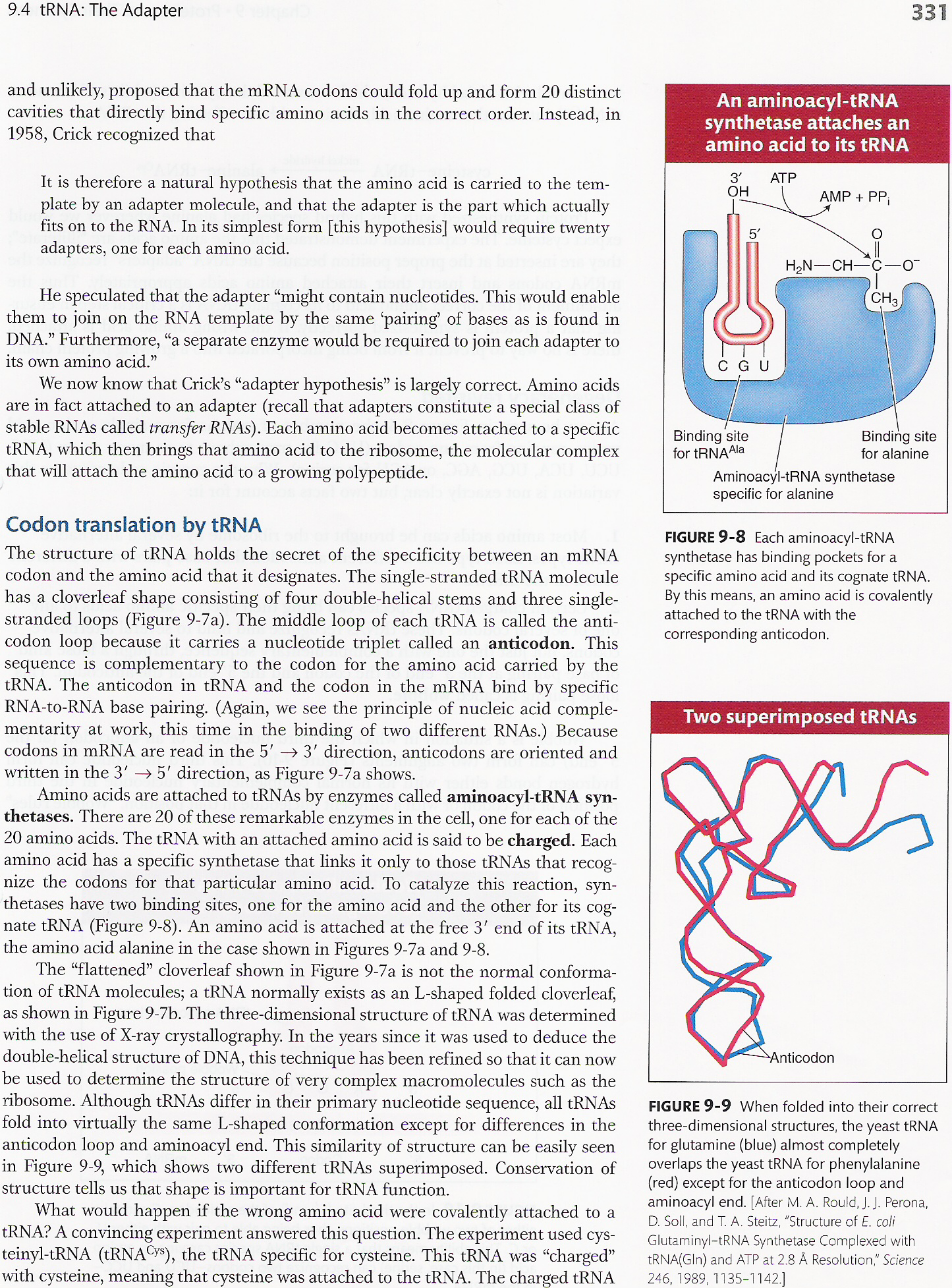 64
„lötyögő” párosodás
A kodon-antikodon párosodás nemcsak a Watson-Crick párosodással valósulhat meg, hanem a kodon utolsó betűjében G-U, párosodás is előfordul. A jelenséget lötyögésnek (wobble) nevezik.
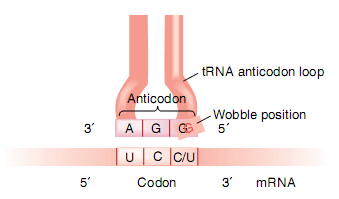 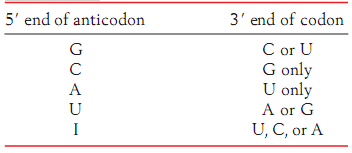 A lötyögés teszi lehetővé, hogy ugyanaz a tRNS több kodont felismerhessen. Ezért nincs szükség egy élőlényben 64, minden kodonra specifikus tRNS-re.
65
A prokarióta riboszóma
A fehérjeszintézishez a tRNS-ek, a mRNS és a riboszómák együttes jelenléte szükséges.
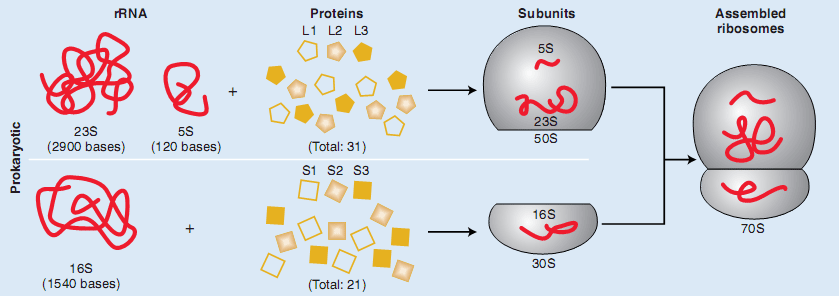 A riboszóma tömegének 2/3-a RNS, 1/3-a fehérje. Egy nagy (50S), és egy kis (30S) alegységből épül fel. Háromféle rRNS és mintegy 50 féle fehérje építi fel.
66
Az eukarióta riboszóma
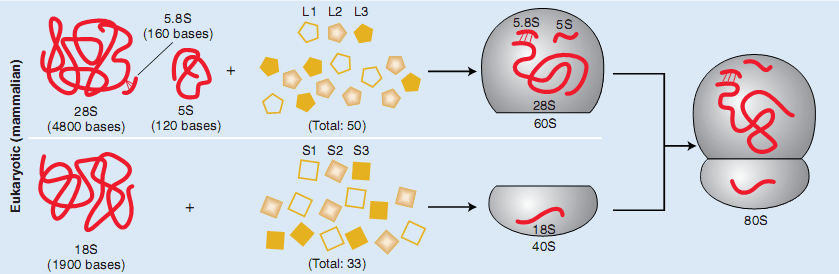 A nagy alegység 60S, a kis alegység 40S ülepedési állandójú. Négyféle  rRNS-ből és több mint 80 fehérjéből áll.
67
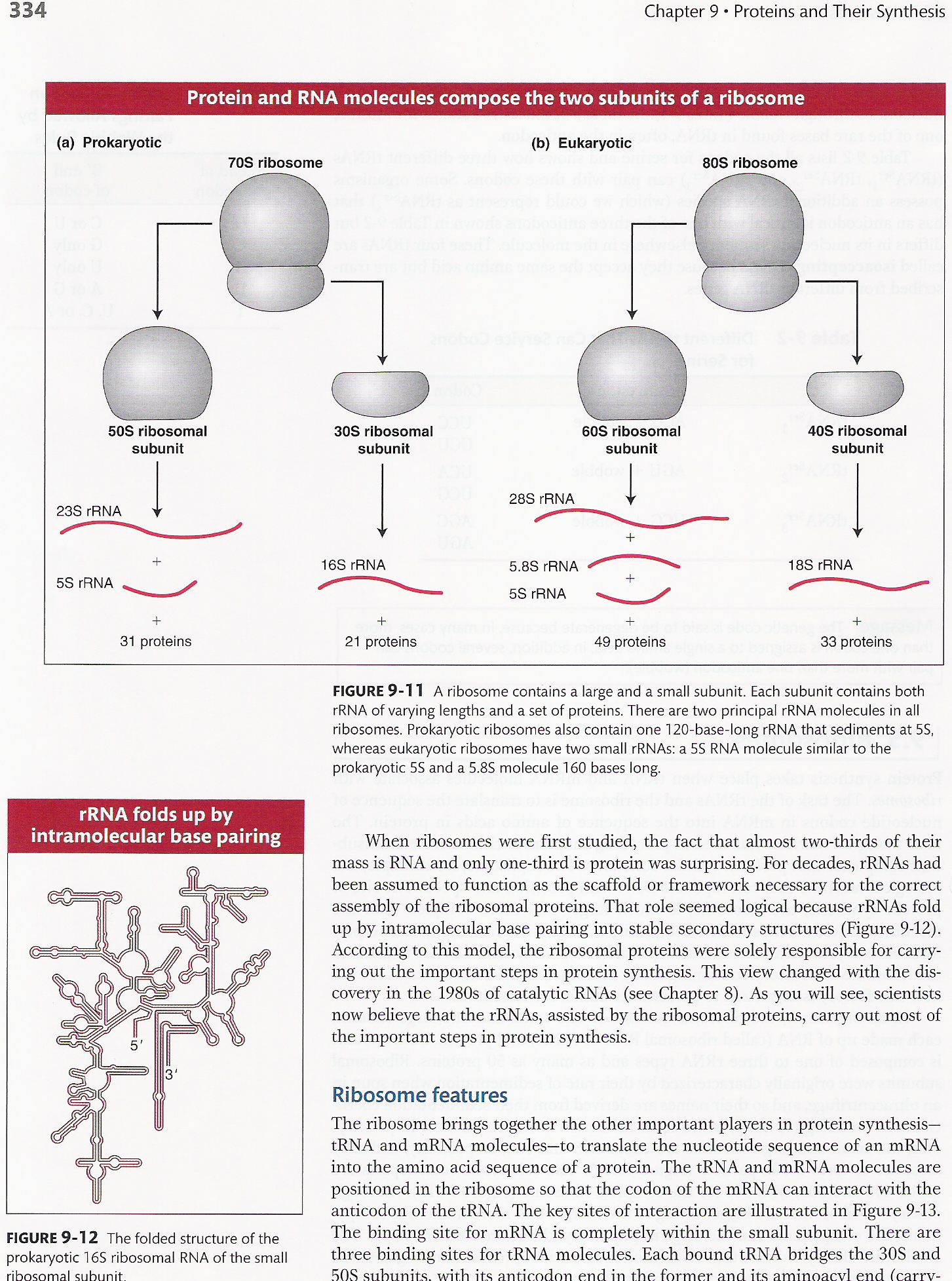 68
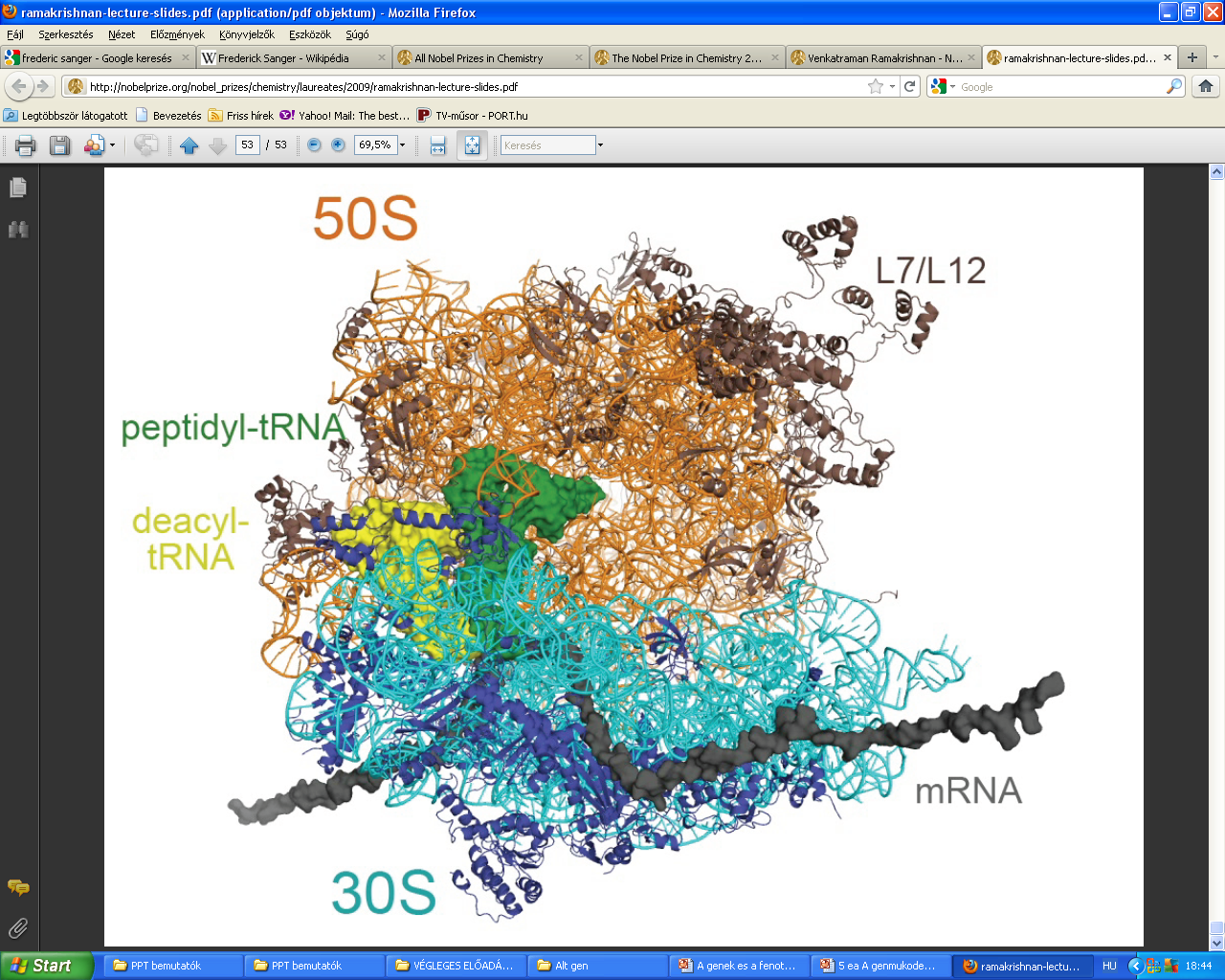 69
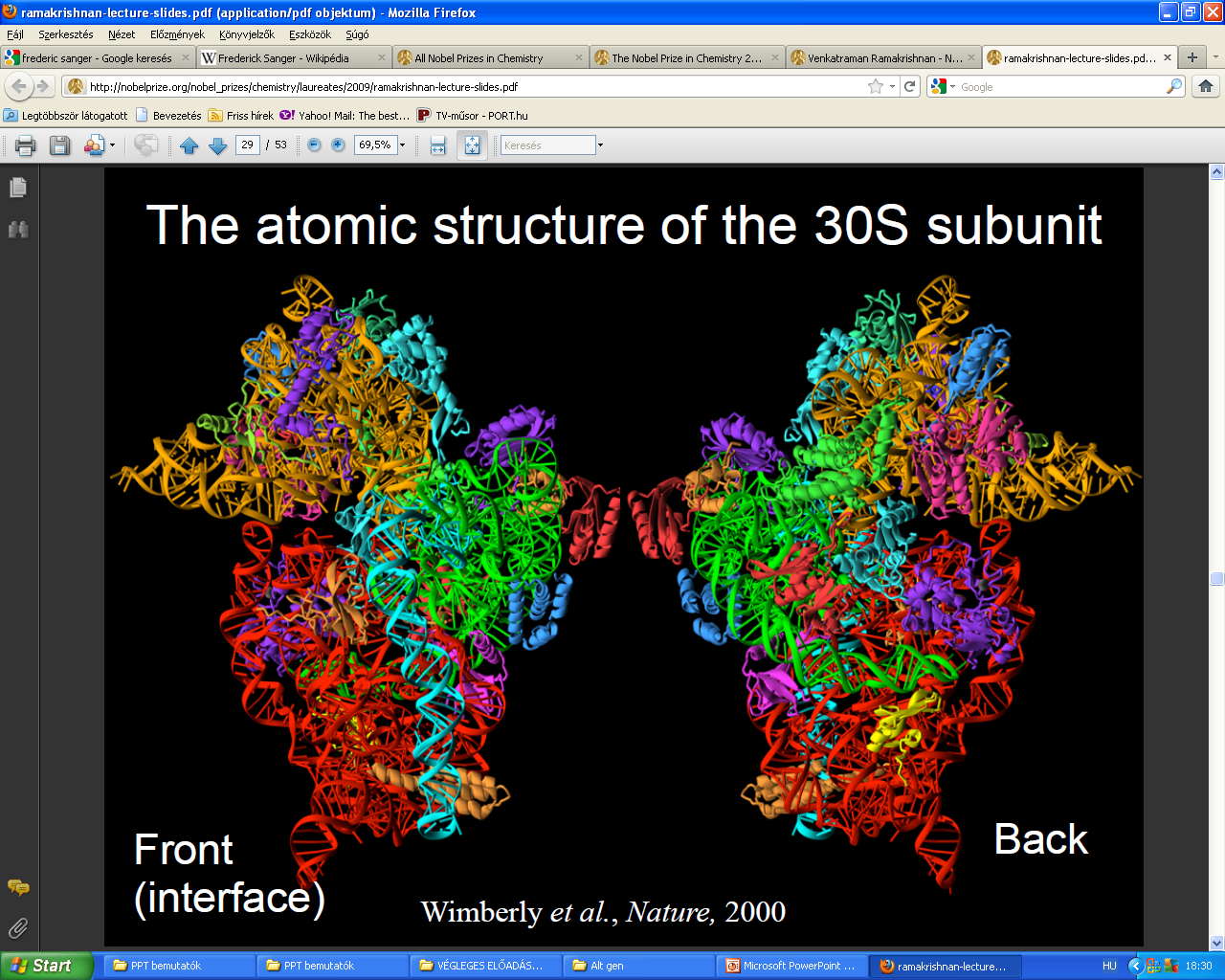 70
A működő riboszóma sematikus és 3D modellje
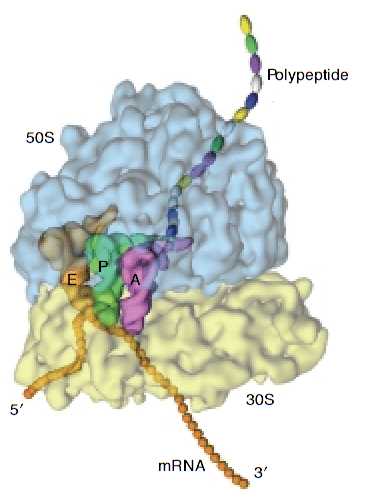 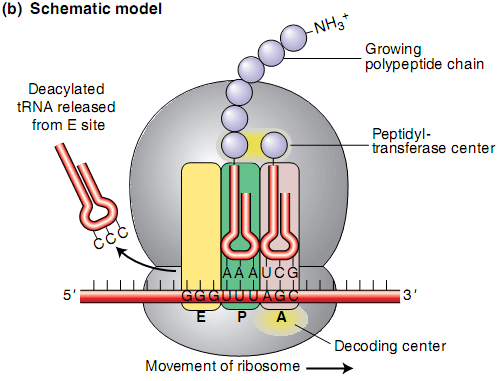 Az mRNS-t tartalmazó riboszómán három tRNS kötőhely található: a töltött-tRNS (A = acilált), a peptid-tRNS (P = peptid) és az deacilált üres tRNS (E = exit) helye. A riboszóma 5’     3’ irányban halad a mRNS mentén.
71
A fehérje szintézis lépései: iniciáció, elongáció, termináció
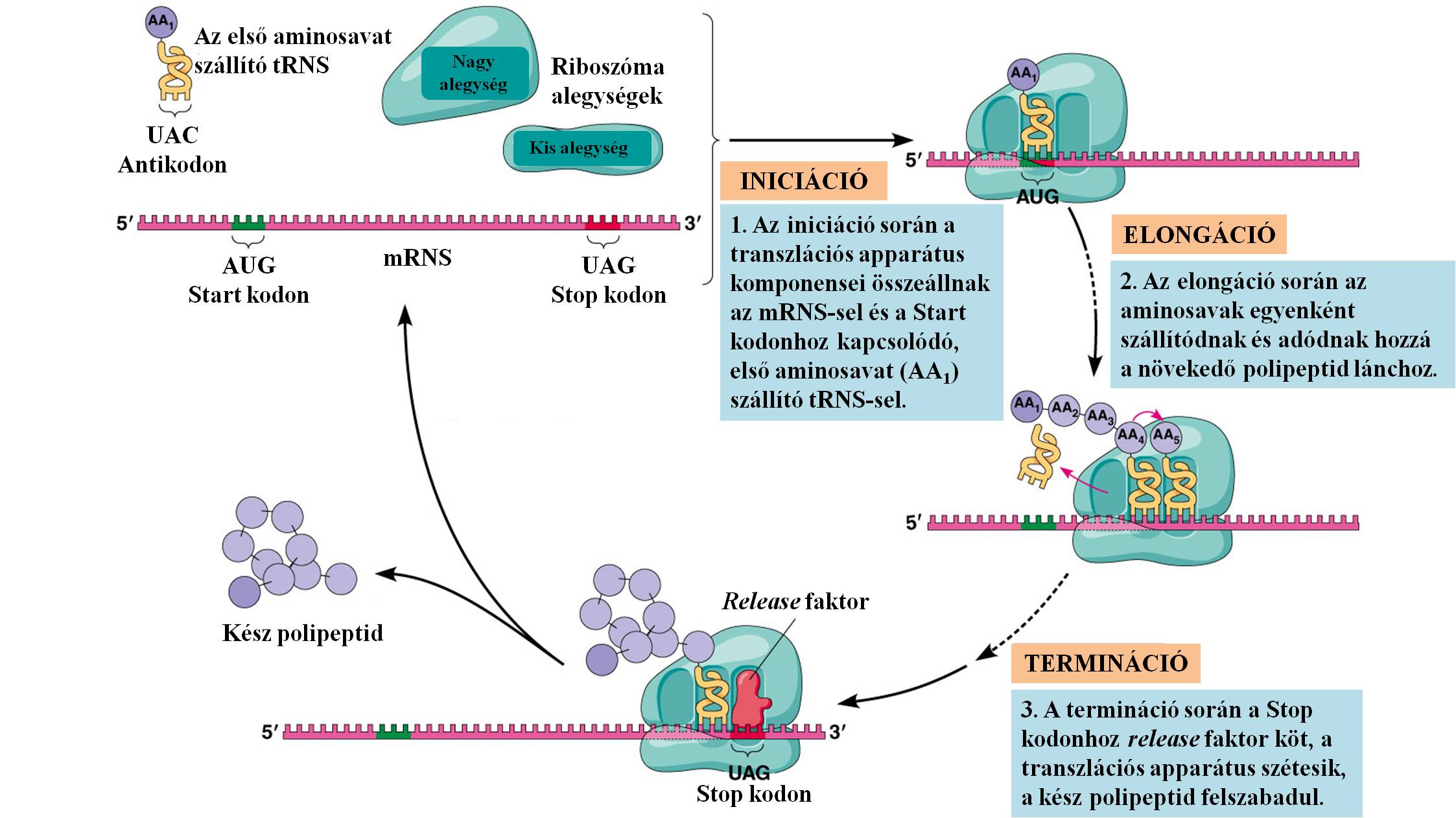 72
Az iniciáció prokariótákban
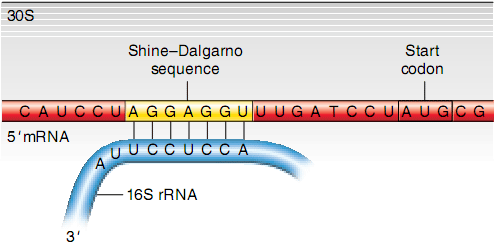 E   P   A
A prokarióta mRNS 5’ vége közelében található konszenzus sorrend (Shine-Dalgarno szekvencia) párosodik a 16S rRNS 3’ végével. Ezzel az AUG kodon a riboszóma P helyére kerül.
73
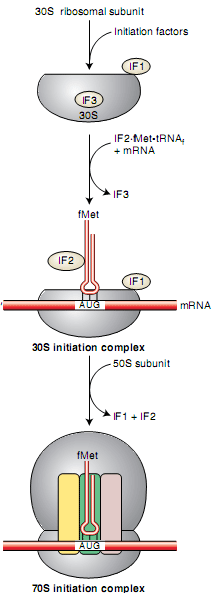 A prokarióta 70S iniciációs komplex kialakulása
A transzláció indításához iniciációs faktorok szükségesek.
Az IF3 kis alegységhez kötődése a két alegységet disszociált állapotban tartja. 
Az IF1 és IF2 biztosítja, hogy a P helyre elsőként csak az ún iniciátor tRNS kötődhessen, amely formil-metionint tartalmaz. 
Ha a formil-metionin tRNS kapcsolatba kerül az mRNS P helyén lévő AUG kodonnal, leválnak az iniciációs faktorok, összekapcsolódik a kis és a nagy alegység, és létrejön a 70S komplex.
74
Az iniciáció eukariótákban
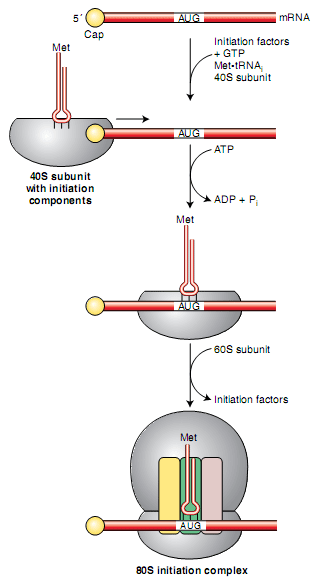 Eukariótákban több iniciációs faktor vesz részt a folyamatban, mint  prokariótáknál. Ezek között vannak helikáz aktivitással rendelkezők, melyek felbontják a mRNS másodlagos szerkezetét. 
Az eukarióta iniciációs faktorok a mRNS-t a cap szerkezeténél fogva a riboszóma kis alegységéhez kötik, a poliA farok is a riboszómához kapcsolódik.
A mRNS start kodonját az azt körül-vevő Kozak (ACCAUGG) sorrend segítségével ismeri fel a riboszóma.
Az első aminosav (metionin) kötődése ATP-t igényel.
75
Az elongáció
Az elongáció 70S komplexet, töltött tRNS-eket, elongációs faktorokat és GTP-t igényel.
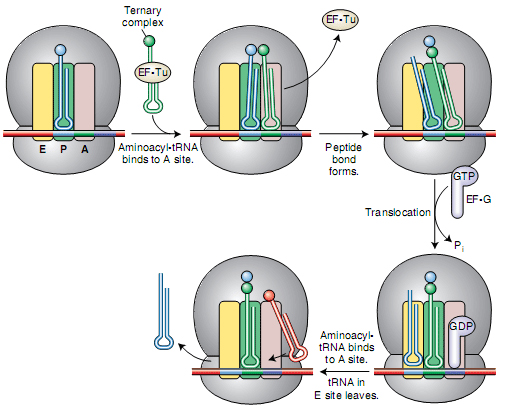 Az elongáció során a töltött tRNS az EF-Tu elongációs faktor segédletével beköt a riboszóma A helyére. 
A 23S rRNS katalízise révén létrejön a peptid kötés a P és az A helyen elhelyezkedő tRNS-ek aminosavai között. 
Az EF-G és GTP hidrolízis hatására az A hely peptidil tRNSe a P helyre vándorol, ezzel a riboszóma továbblép egy kodont, és az E helyre kerülő üres tRNS felszabadul.
76
Termináció
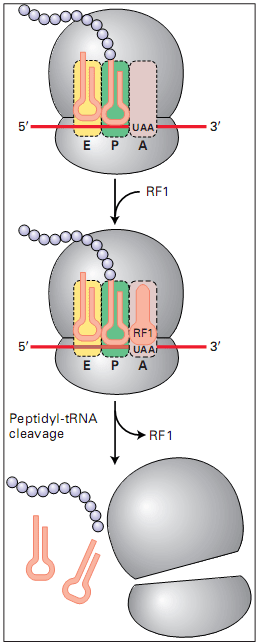 A stop kodonoknak megfelelő antikodont hordozó tRNS nincs, így ha stop kodon kerül az A helyre, az üres marad. 
Az üres helyre release faktor (RF) köt be. 
UAA, UAG  helyre RF1,				 UAA, UGA  helyre RF2
 Az RF3  GTP hidrolízisével segíti a tRNS és a peptid leválását a riboszómáról, amely ezzel szétesik, és a fehérje szintézis befejeződik.
77
Hasonló funkció – hasonló térszerkezet
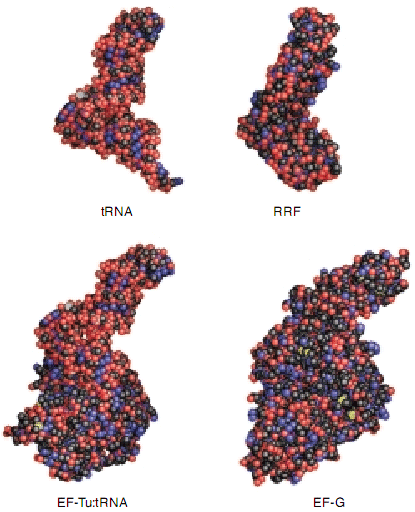 A stop kodon specifikus release faktorok (RF1, RF2) térkitöltése hasonlít egy aminosavval töltött tRNSre.
Az EF-G elongációs faktor térkitöltése hasonlít 		     a tRNS-EF-Tu komplexre. 

Az elongációs és release faktorok hasonlósága a tRNS-hez jó példája a molekuláris mimikrinek.
RF1, RF2
78
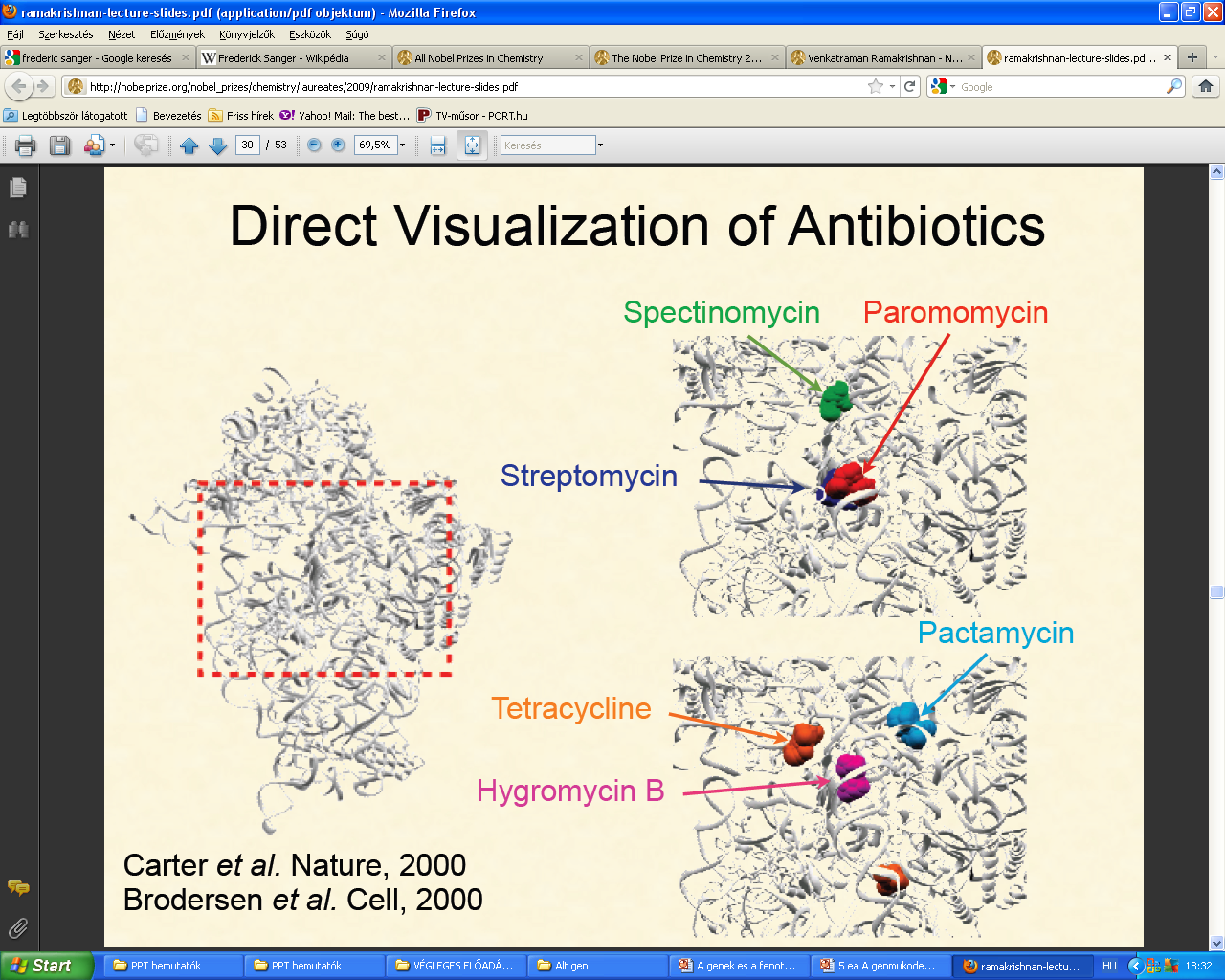 Az antibiotikumok ~felének a prokarióta riboszóma a targetje
79
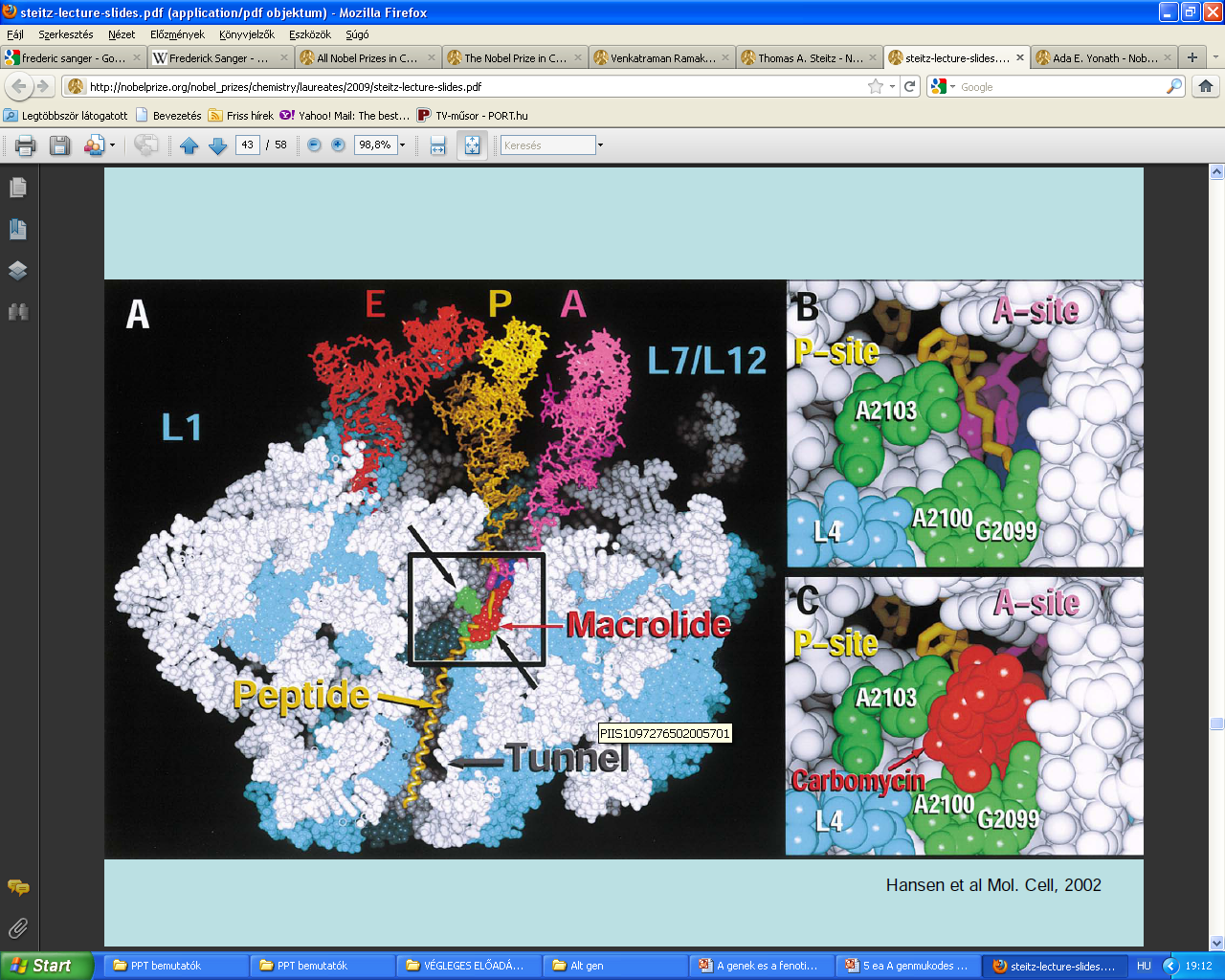 Mutation of A2058 to G in E. coli reduces the binding constant for erythromycin by 10,000 fold
80
Fehérjék transzláció utáni módosítása
A transzlálódott fehérjék funkcióképességének elnyeréséhez többféle átalakulás is szükséges lehet. 

- Számos fehérje aktív konformációját segéd, dajka fehérjék		             	(chaperonok) alakítják ki.
- A baktérium fehérjék első, formil-metioninja lecsípődik.
- Más fehérjék feldarabolódnak.
- Az eukarióták fehérjéinek egy része acetilálódik, foszforilálódik, 	glikozilálódik, stb.
 A szekretált fehérjék N terminális végén 15-20 aminosav hosszú 	szakasz, az ún. szignál peptid levágódik. A szignál sorrend 	segíti a szintézis során, hogy a fehérje az endoplazmatikus 	retikulumba jusson.
81
A szignál szekvencia hatása
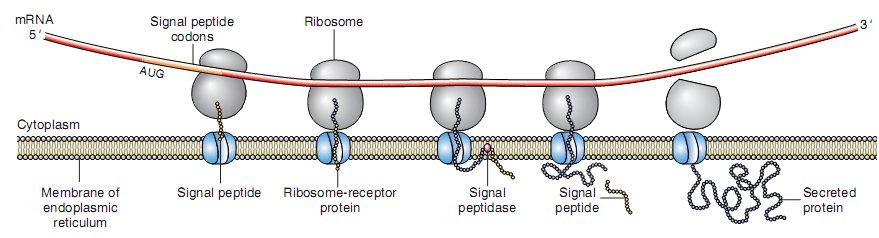 A szekretált fehérjék N terminális végén 15-20 aminosav hosszú szakasz segíti a fehérje endoplazmatikus retikulumba jutását.
A sejtmagba transzportálódó fehérjék NLS (nuclear localization signal) szakasza nem vágódik le a transzport során.
82
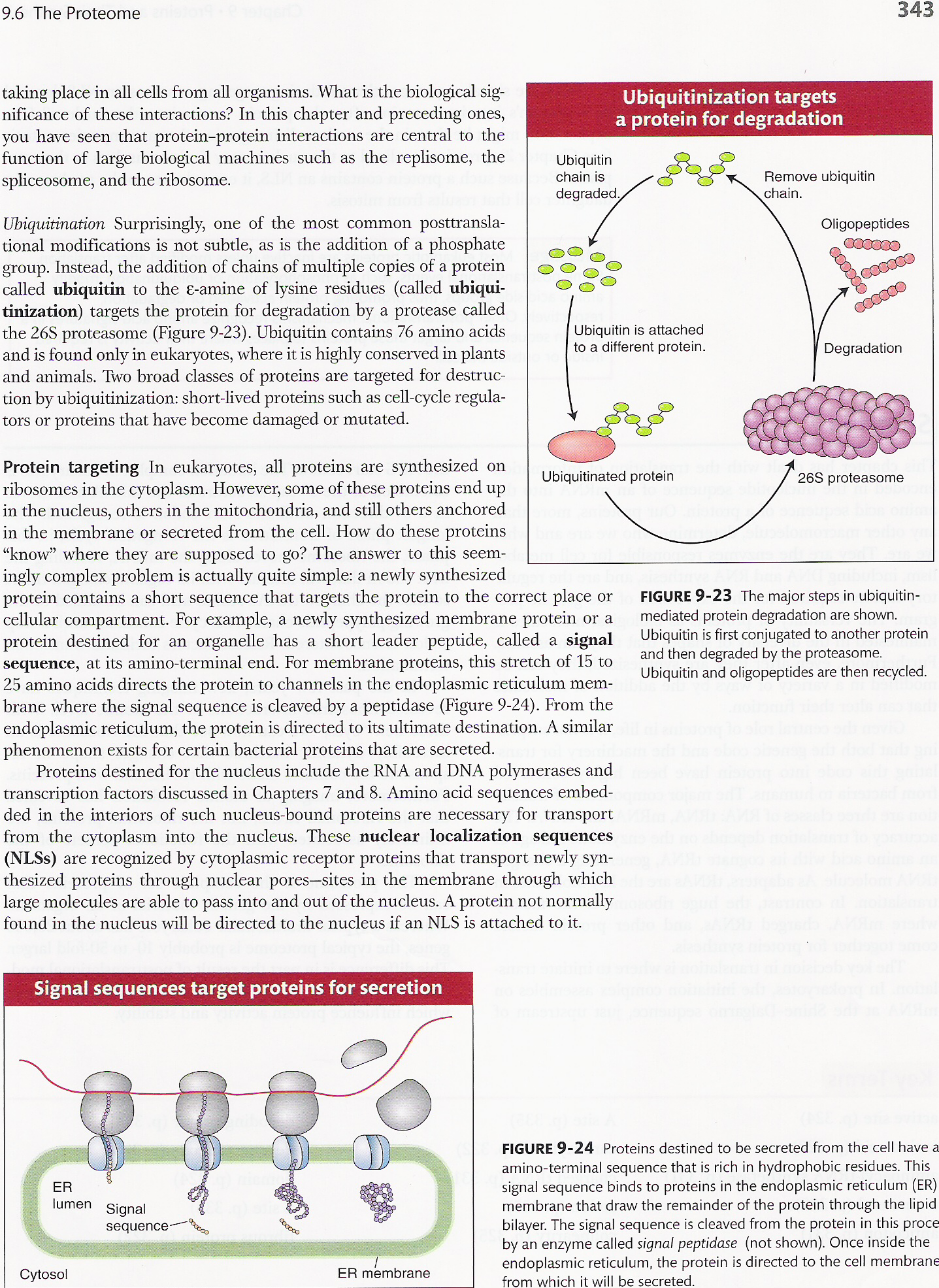 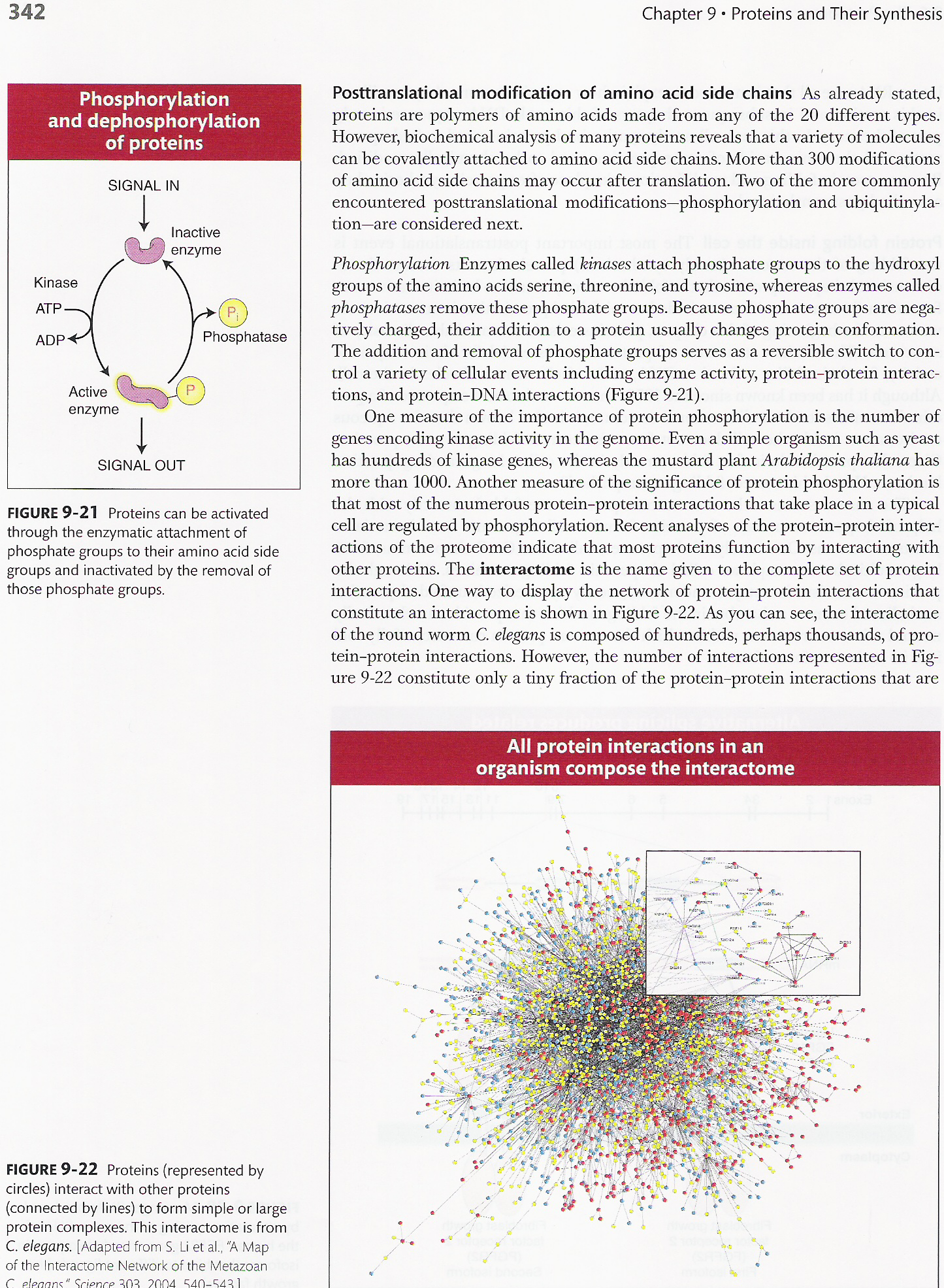 83